Группа «Кораблик»2017-2018 год
Характеристика группы
Всего: 22 ребенка
Возраст: 4-7 лет
Мальчики: 7 человек
Девочки: 15 человек
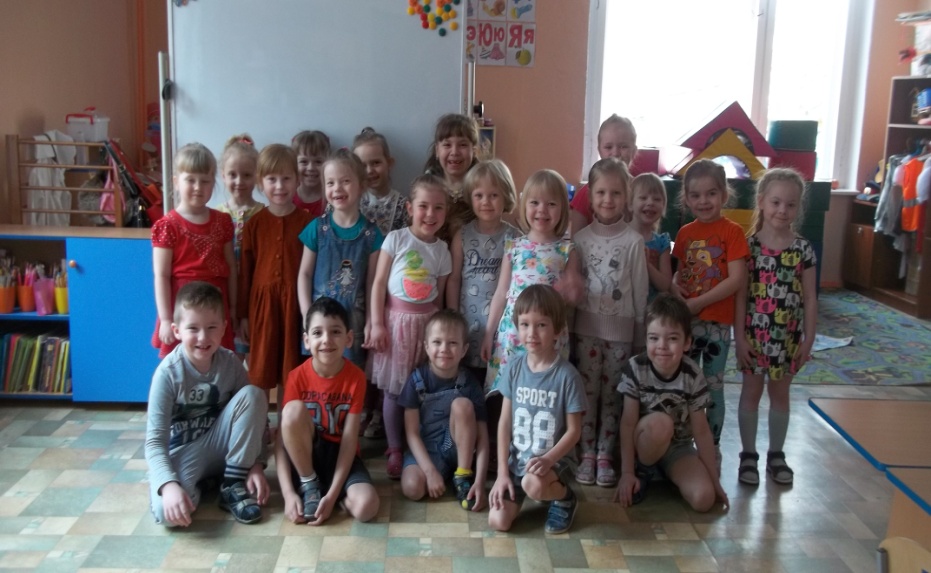 Проектная деятельность «Веселая математика»
Период: октябрь 2017-май 2018
Количество детей: вся группа
Цель: в игровой форме развить математические представления, помочь  овладеть способами и приемами познания, научить применять полученные знания и умения на практике.
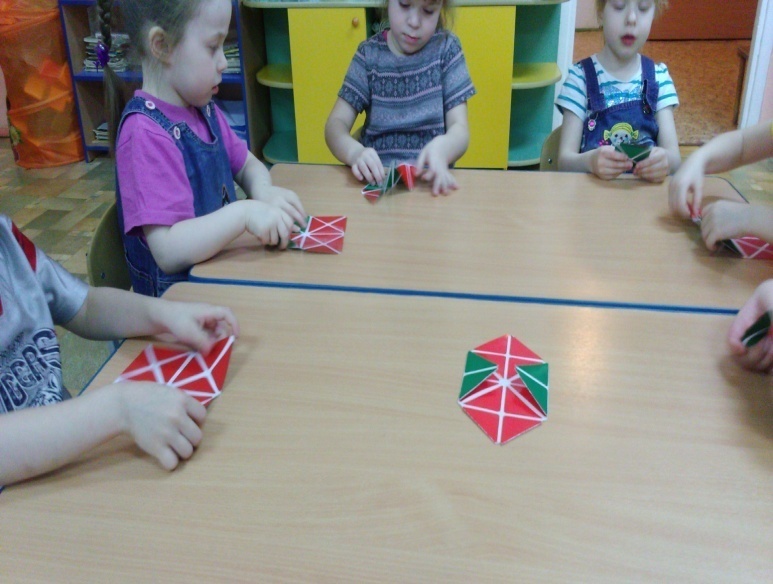 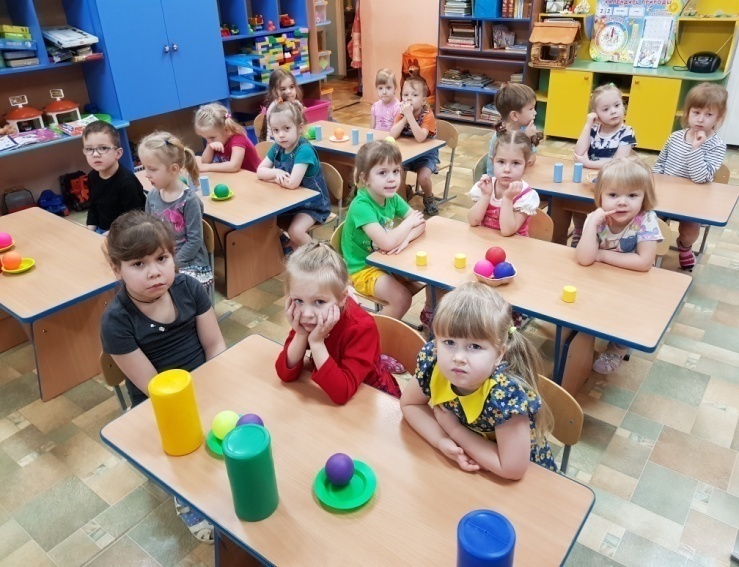 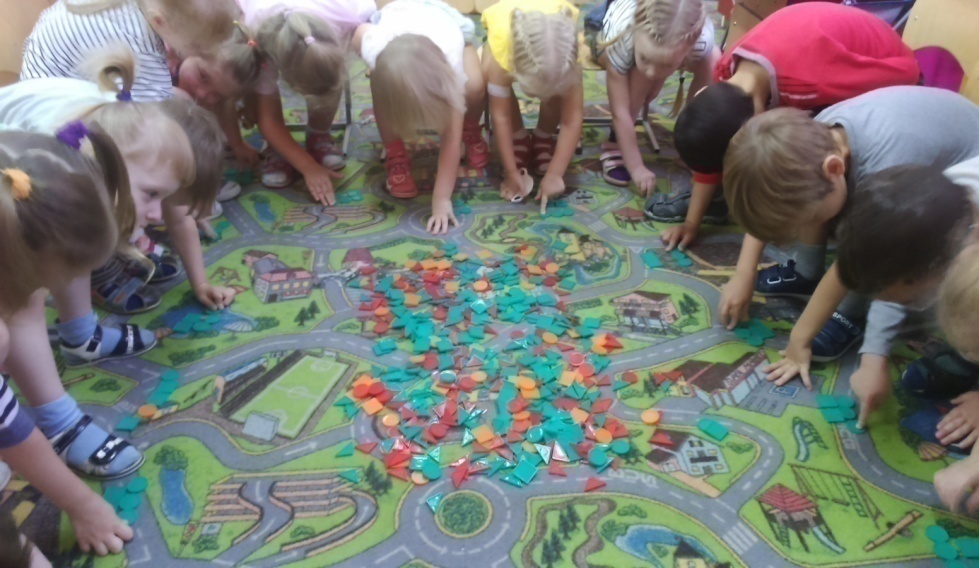 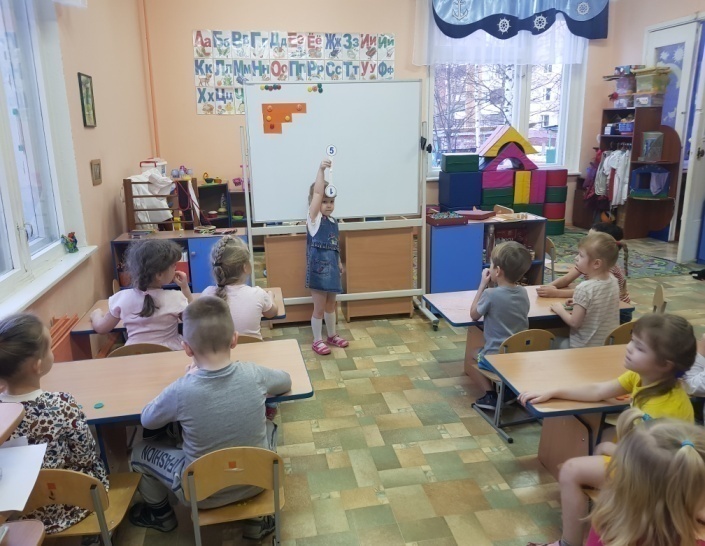 Дополнительное образование детей
Из 22 детей посещают: 
спортивные секции-  7 человек
подготовка к школе-  2 человека
танцы-  2 человека
театральные студии- 1 человек
художественные студии- 1 человек
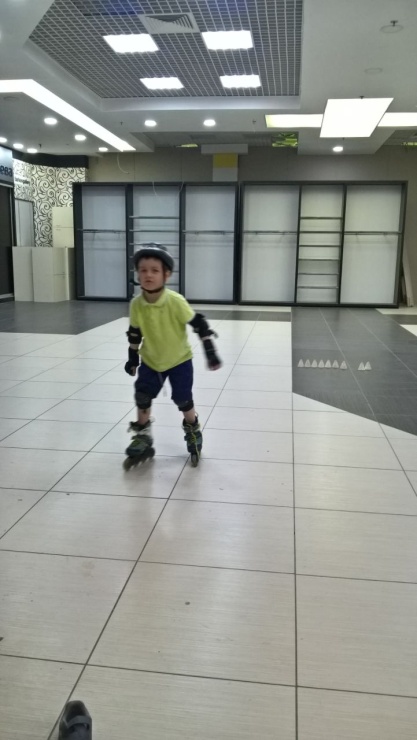 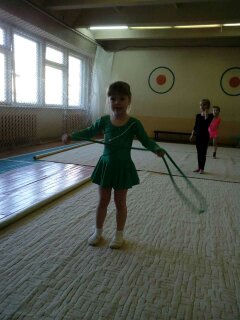 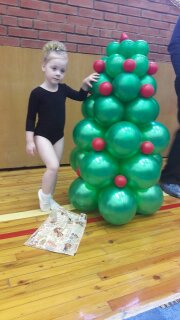 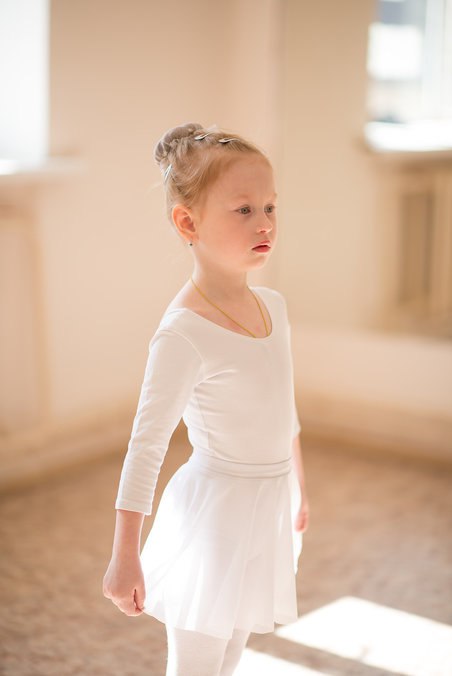 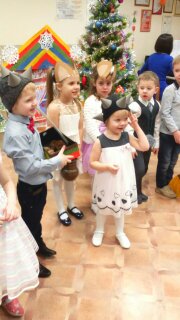 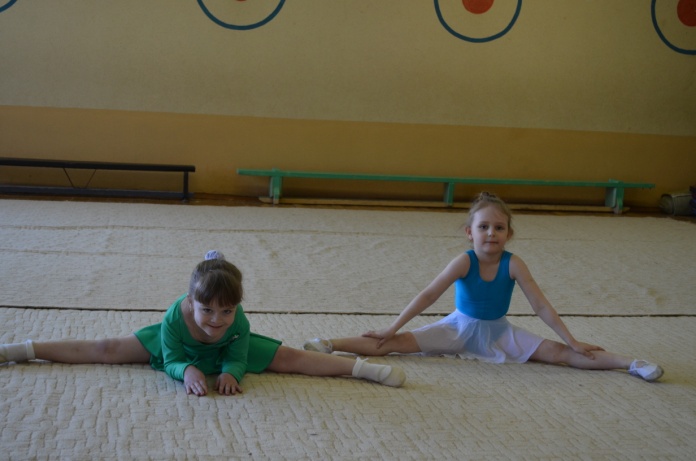 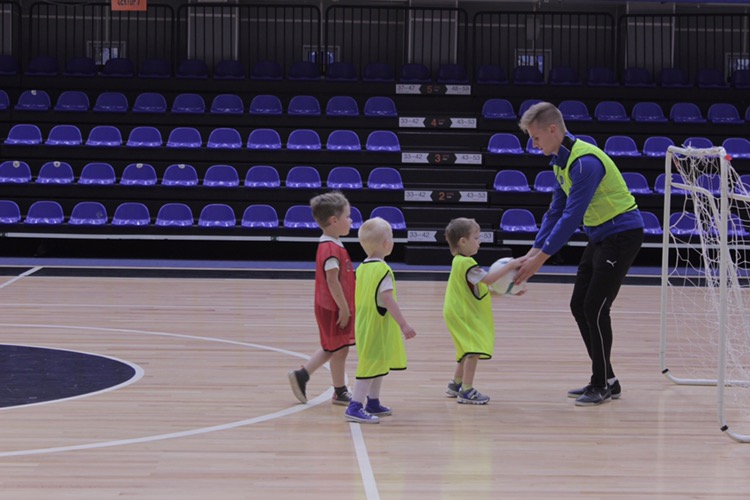 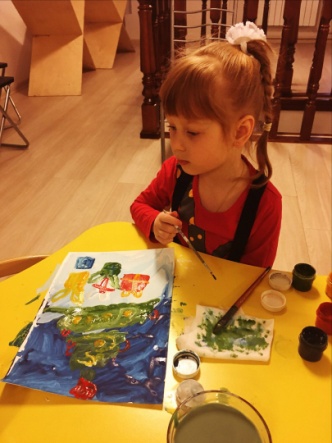 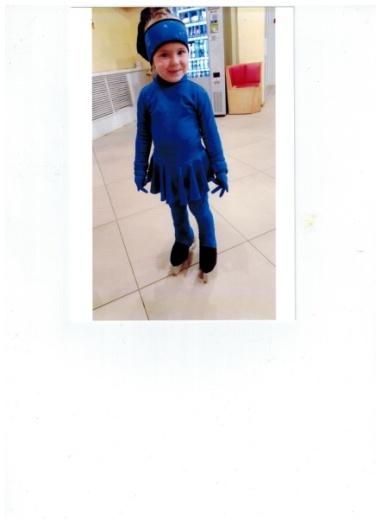 Анкетирование родителей
«Степень удовлетворенности родителей качеством образования в ДОУ»
Срок проведения: сентябрь и май 
Цель: выявить , насколько родители довольны  работой сотрудников детского сада, а также учесть их пожелания при планировании работы на следующий год.
Утренники
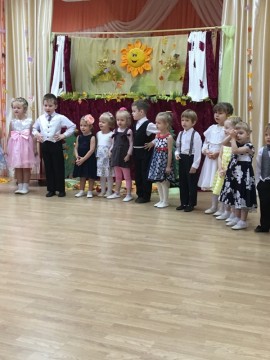 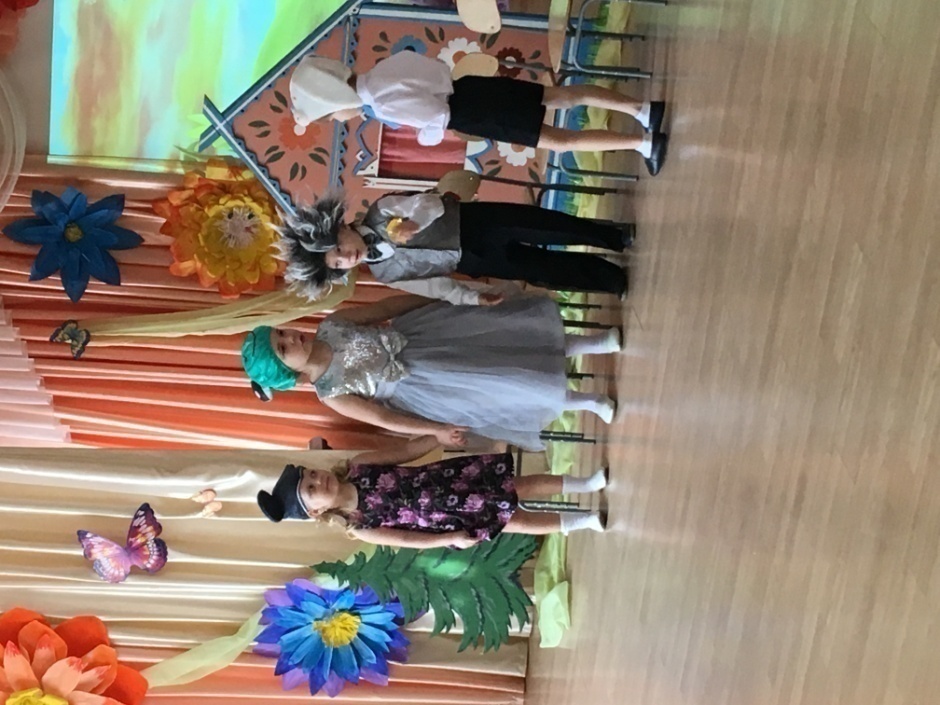 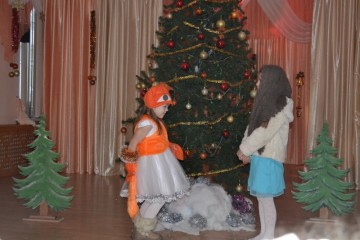 Осень
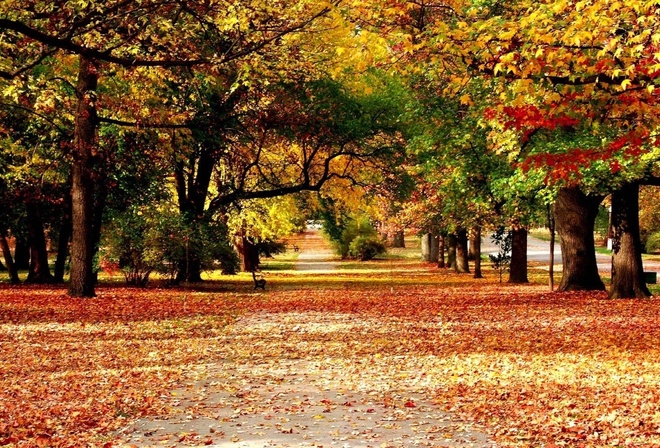 Фотовыставка «Летние воспоминания»
Срок проведения: 11-15 сентября
Цель: вспомнить об интересных моментах из   	летнего отпуска детей.
Организатор МДОУ «Детский сад №237»
Участники: 7 человек (Кошкина У., Куликова А., Романова С., Сухорукова Э., Румянцева Д., Филиппов Д., Смирнов Т.).
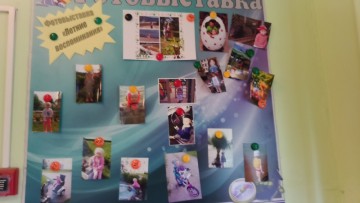 21 сентября –родительское собрание 
			«И снова здравствуйте».
Цель: познакомить родителей с предстоящей 	работой на год,  решение орг. вопросов, 	выбор родительского комитета.
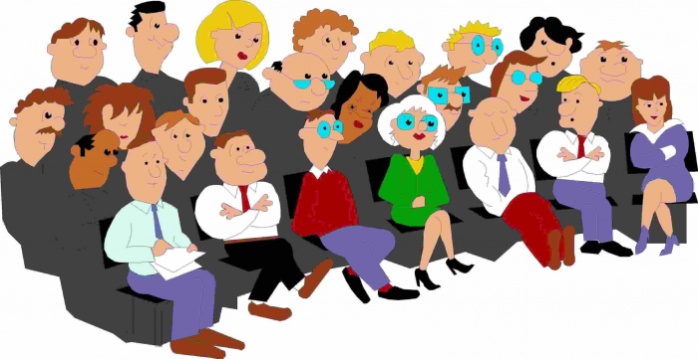 Выставка- конкурс «Осенние фантазии»
Срок проведения: 16-20 октября
Цель: развить активный познавательный интерес у детей и родителей к окружающему миру,  фантазию, воспитать  любовь к природе.
Организатор: МДОУ «Детский сад №237»
Участники: 6 человек
Призеры: 
		1 место: Кузьмина В., Романова С.
		2 место: Сухорукова Э., Рученина П.
		3 место Куликова А., Цыплакова С.
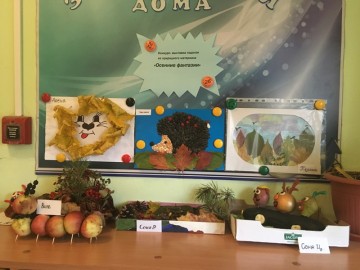 Выставка рисунков «Профессия моего папы» (посвящена Дню отца)
Срок проведения: 23-27 октября
Цель:  расширить  представления детей  о профессиях пап,     воспитать чувство уважения к людям труда.
Организатор:  МДОУ «Детский сад №237»
Участники: 7 человек
Призеры: 
	1 место: Мохов П., Романова С.
	2 место: Кузьмина В., Кошкина У., Смирнов Т., Захряпина В.
	3 место:  Рученина П.
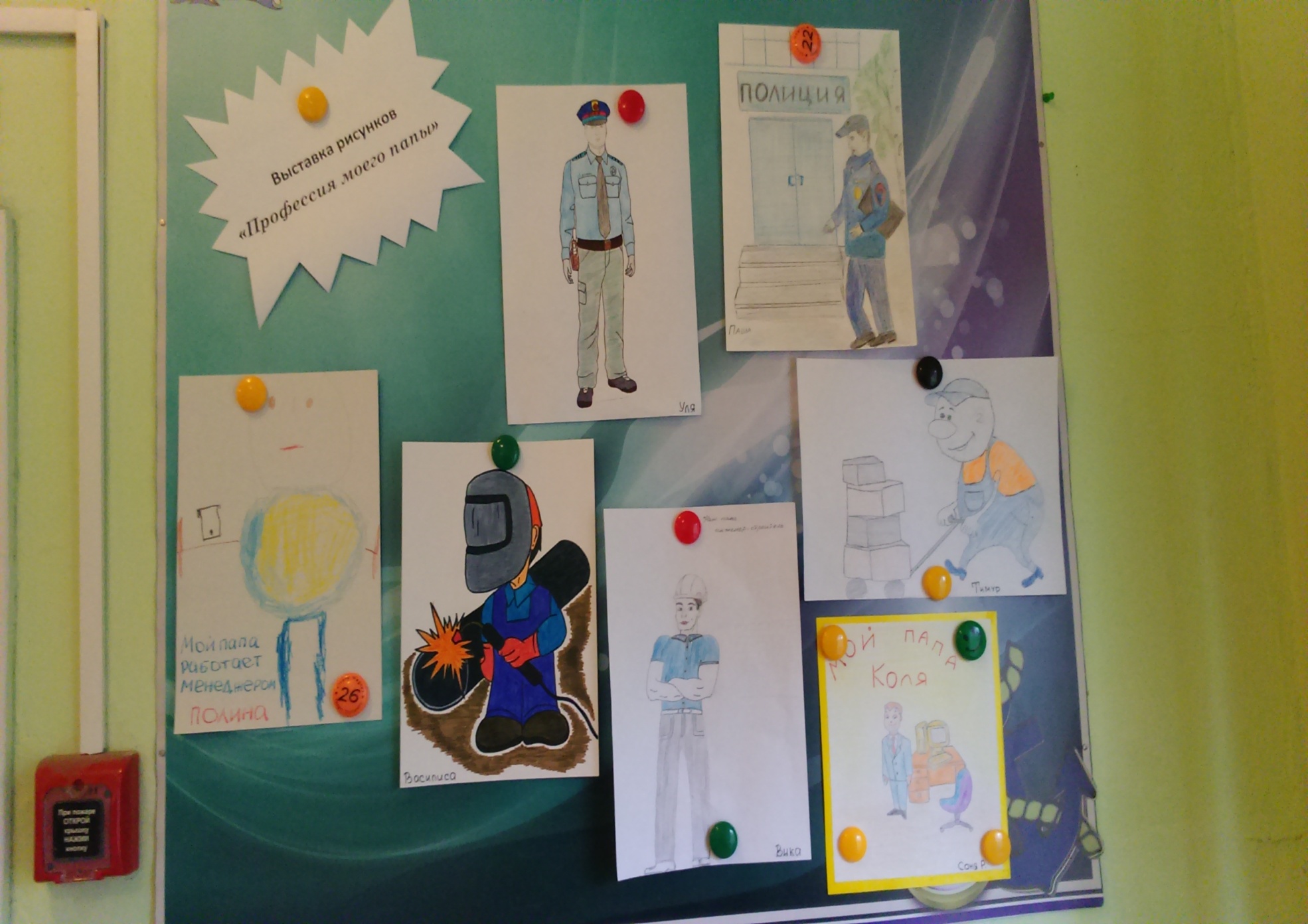 Мастер-класс «Эффективные практики сотрудничества с семьями воспитанников в условиях реализации ФГОС»
Срок проведения: 3 ноября
Организатор: МДОУ «Детский сад №171»
Присутствовала: Пасхина О. В.
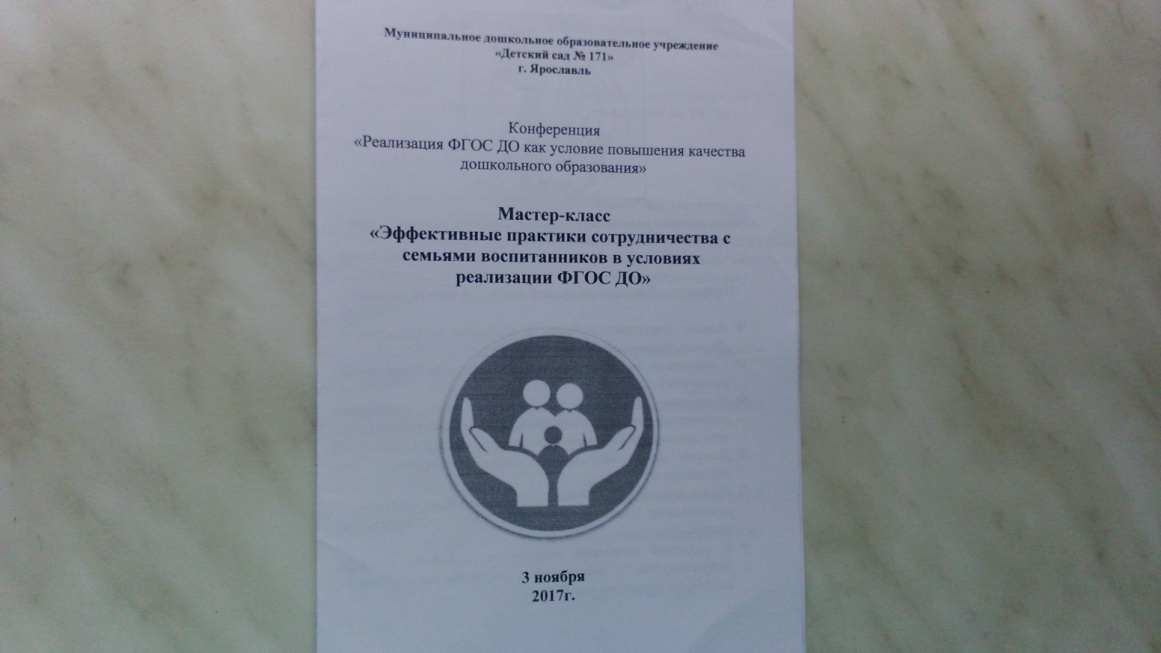 Акция «Атрибуты для сюжетно-ролевых игр»
Срок проведения: 13-17 ноября
Цель: пополнение предметно-пространственной среды
Организатор: воспитатели
Участники: Мохов Паша, Куликова Алена, Романова Соня, Кошкина Уля, Сухорукова Эвелина,   Рученина Поля
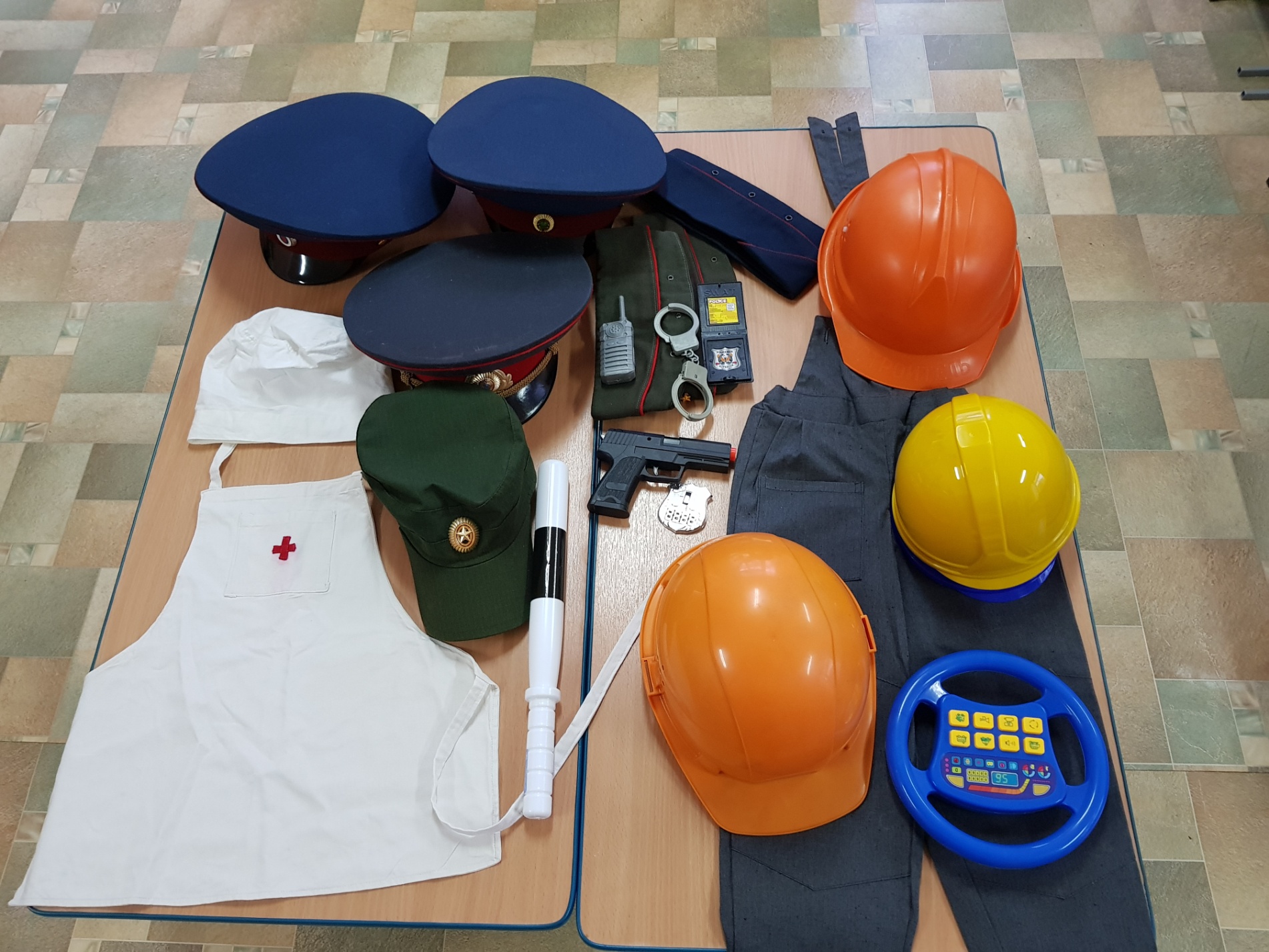 Акция помощи детям, попавшим в ДТП
Срок проведения: 15-22 ноября 
Цель: вызвать  у детей сочувствие к пострадавшим, желание помочь, пожалеть.
Организатор МДОУ «Детский сад №237»
Участники: Рученина Поля, Кузьмина Вика, Кошкина Уля,  воспитатели
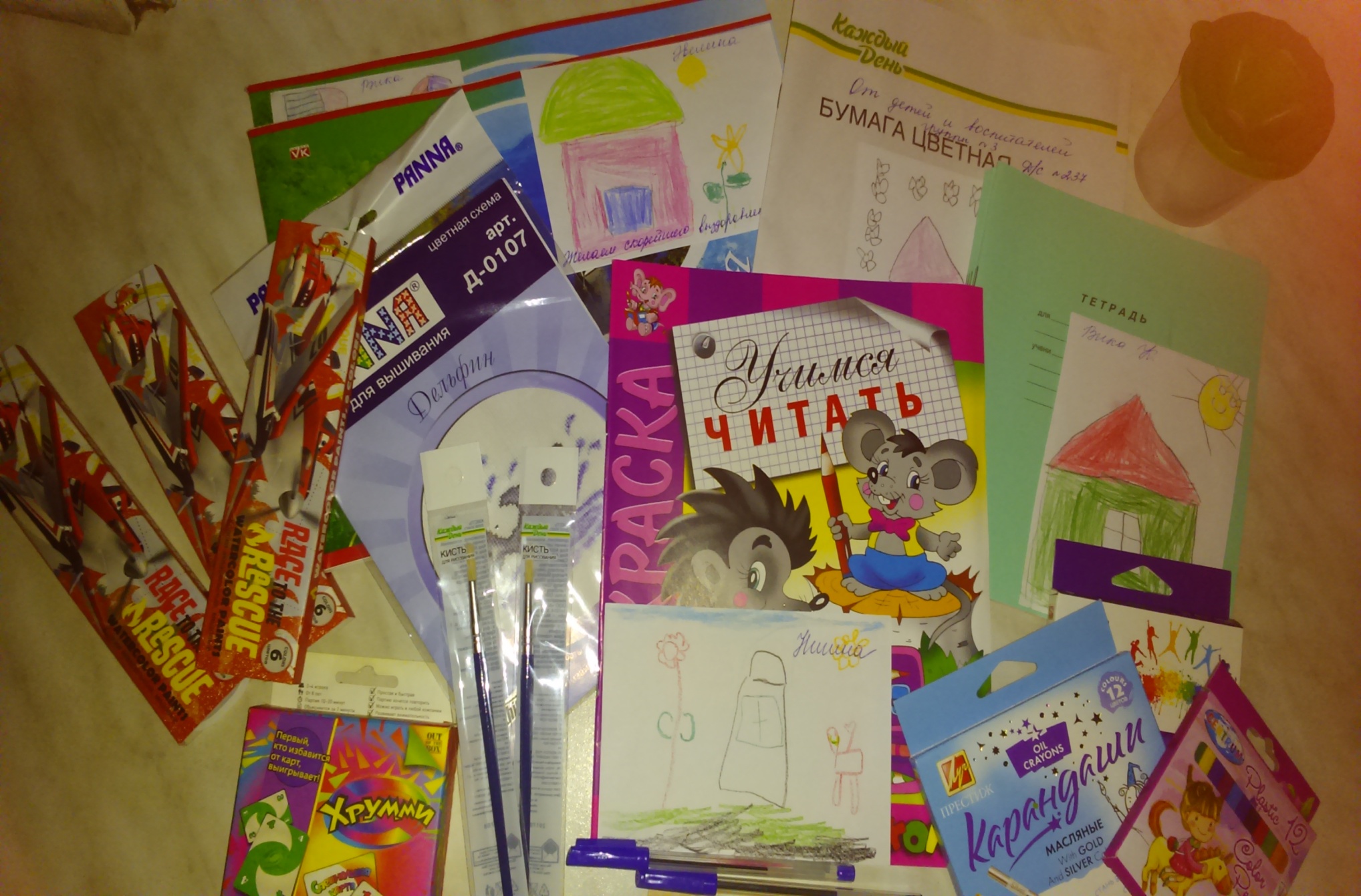 День Матери ( мероприятие в группе)
Срок проведения: 22 ноября
Цель: воспитывать уважительное отношение к матери, создать атмосферу праздника,  способствовать созданию положительных эмоций.
Организатор: воспитатели, Пилька К. И.
Участники: родители и дети
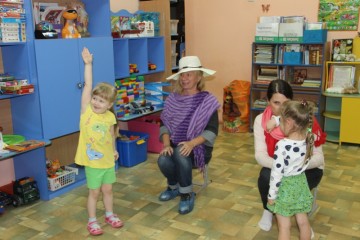 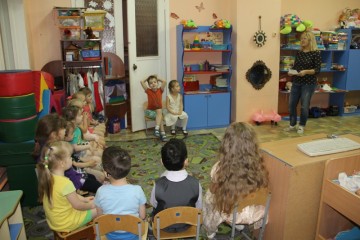 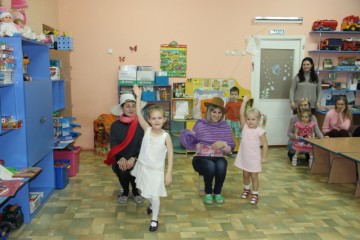 Областной межведомственный семинар «Распространение восстановительной практики  в работе с несовершеннолетними в Ярославской области»
Срок проведения: 23-24 ноября
Организатор: ГАУ ДПО ЯО «Институт развития образования»
Посетила: Пасхина О.В.
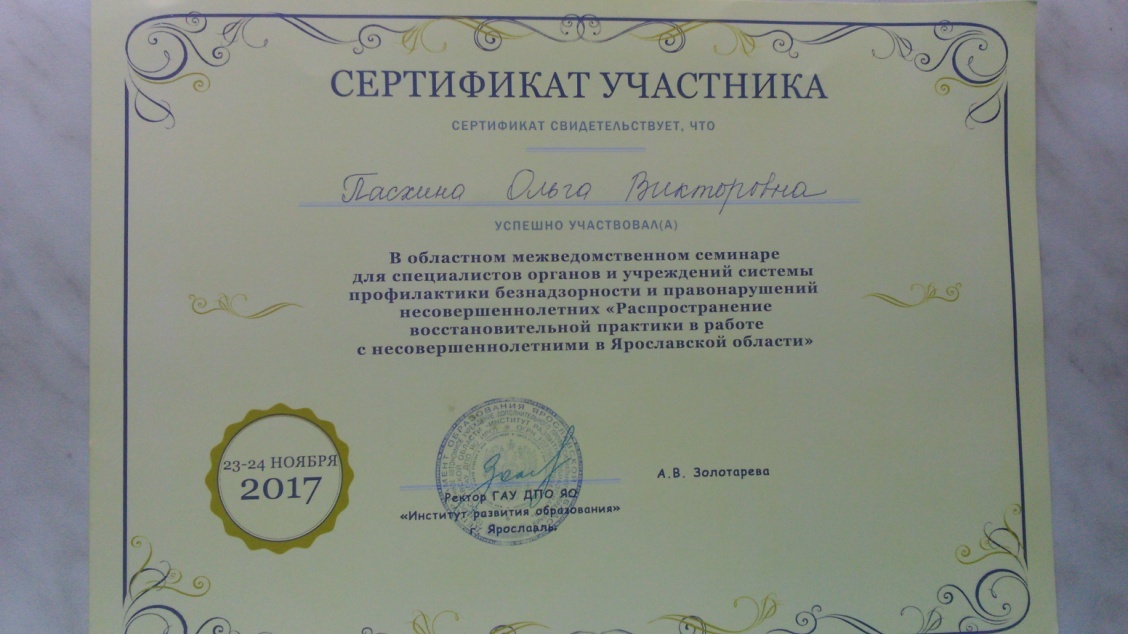 Зима
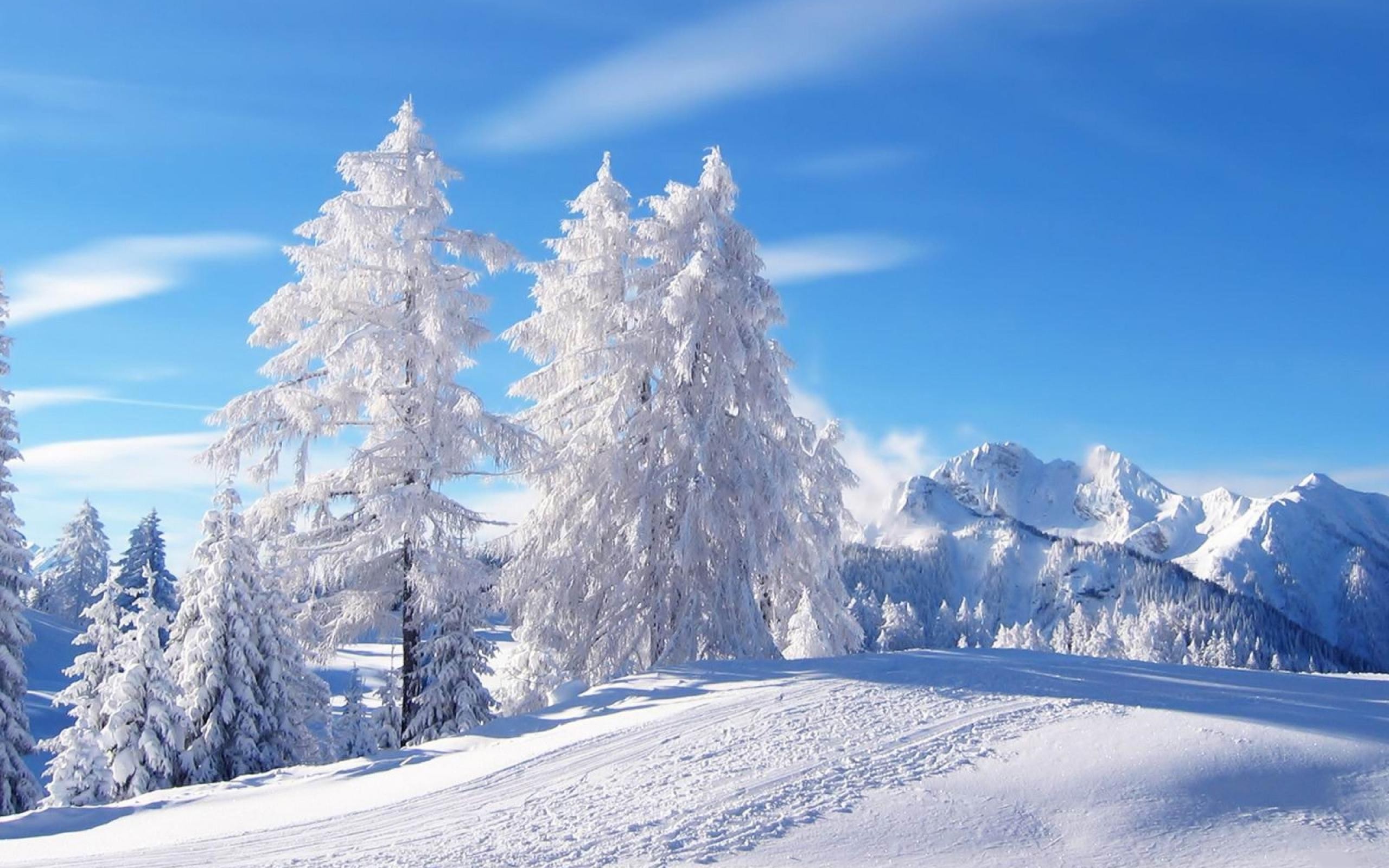 Благотворительная ярмарка «Подари тепло»
Срок проведения: 5 декабря
Цель: создание условий для формирования социально- нравственных, духовных ценностей  дошкольников, оказание помощи детям из детских домов.
Организатор: МДОУ «Детский сад №237»
Участники: Романова С., Рученина П., 			Смирнов Т.
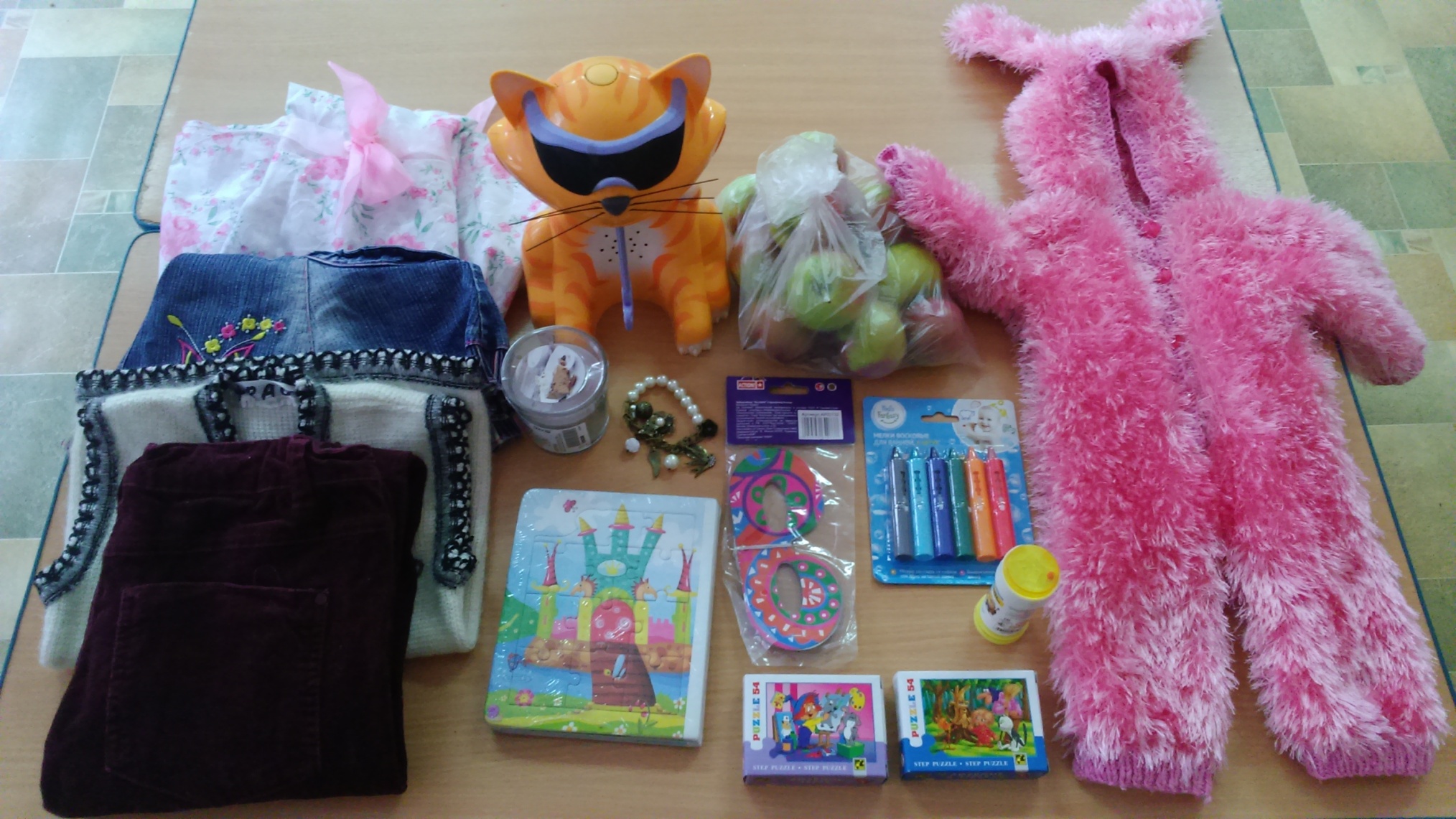 Проектная деятельность «Все профессии важны»
Срок проведения: ноябрь-январь 
Цель: расширение и обобщение представлений детей  о профессиях, орудиях труда, трудовых действиях. Развитие интереса к различным профессиям.
Организатор МДОУ «Детский сад №237»
Ответственный: Кожевникова Н.С.
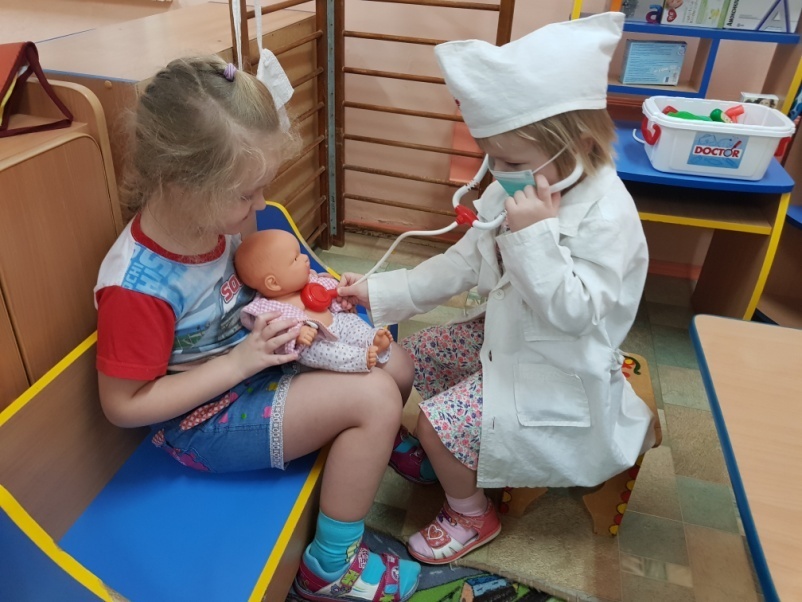 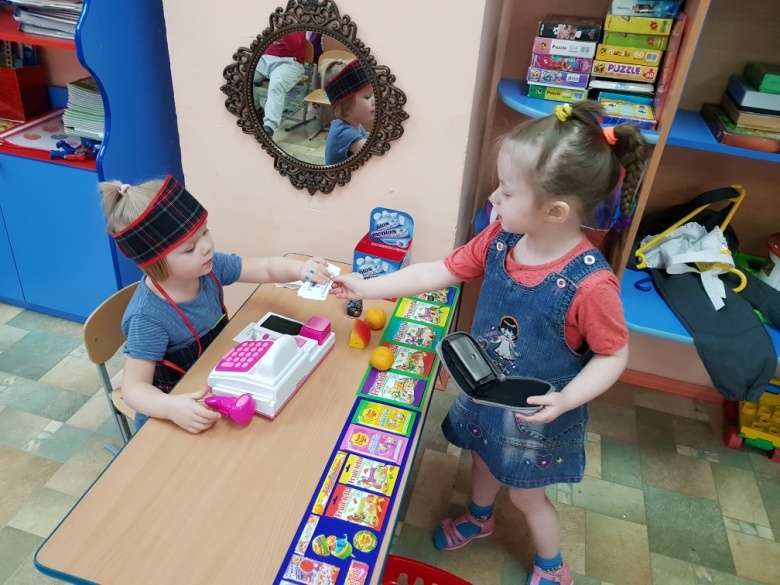 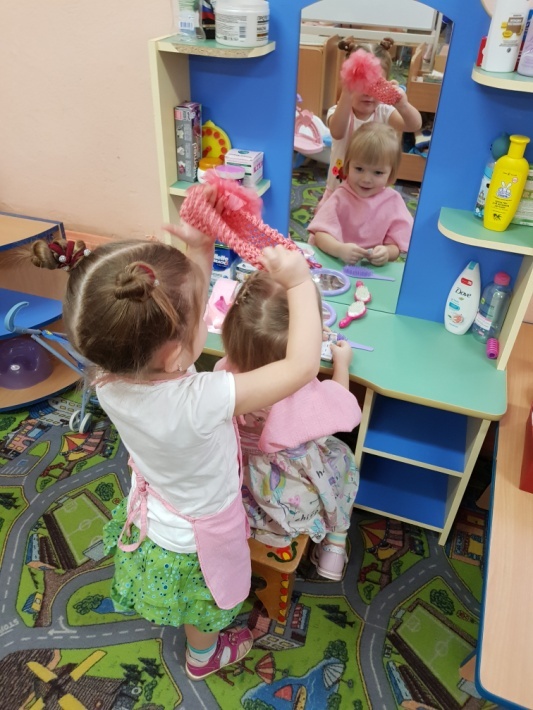 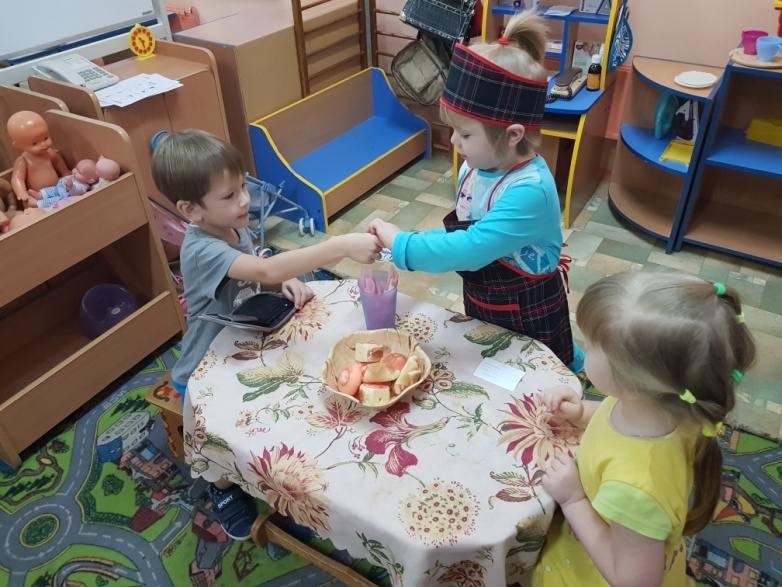 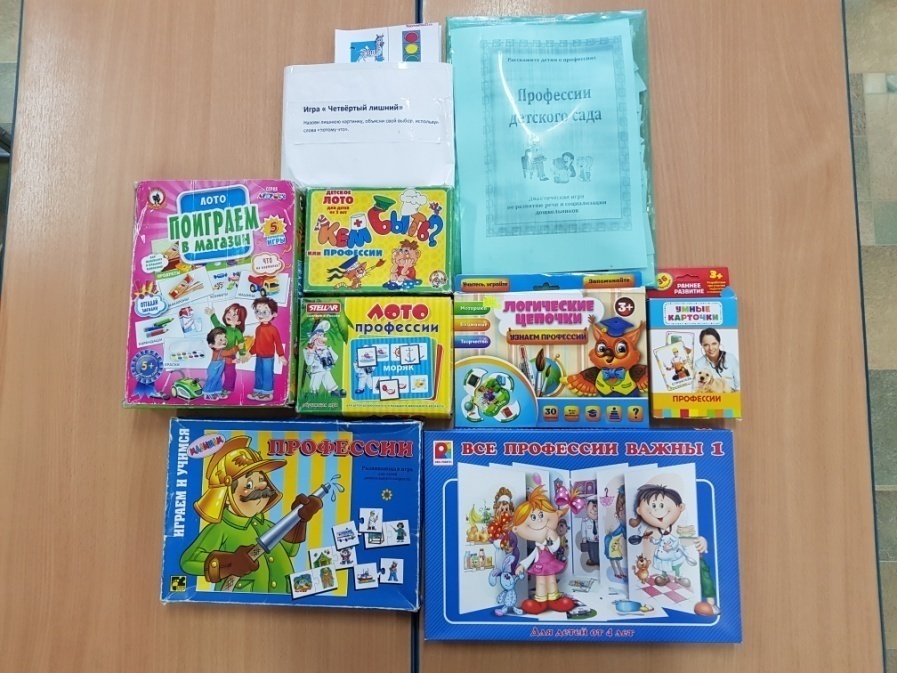 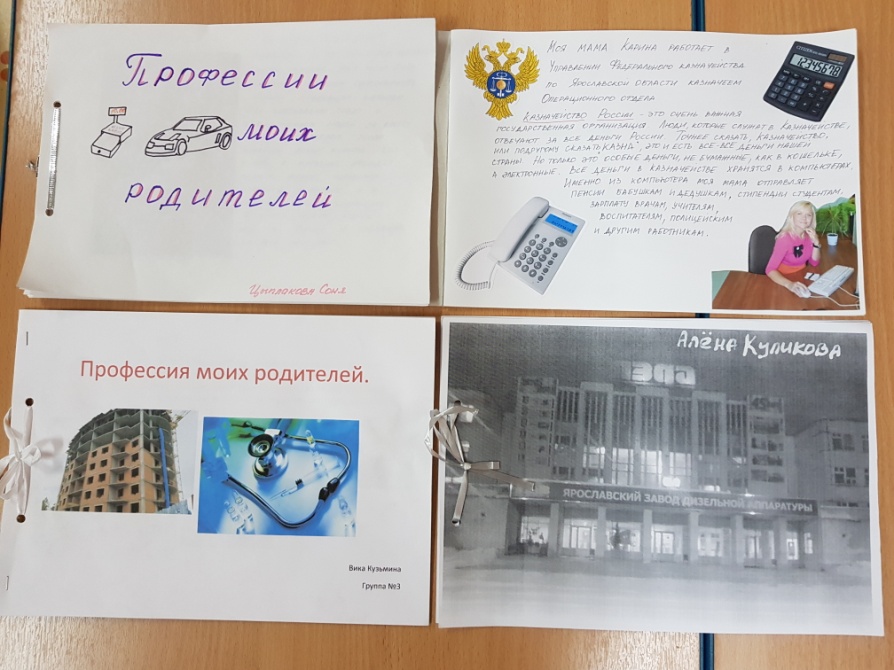 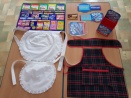 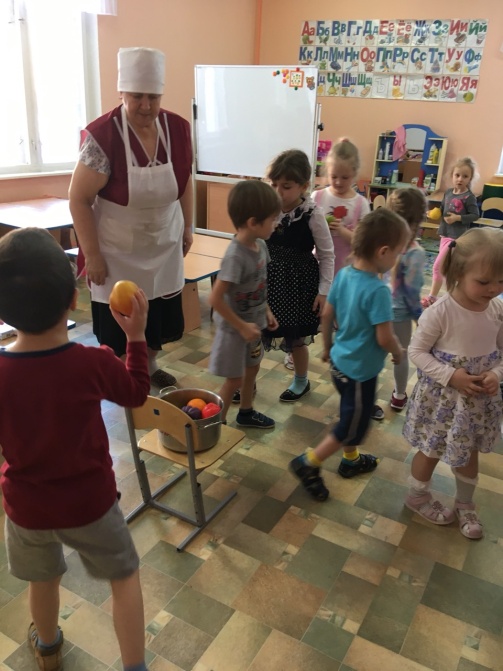 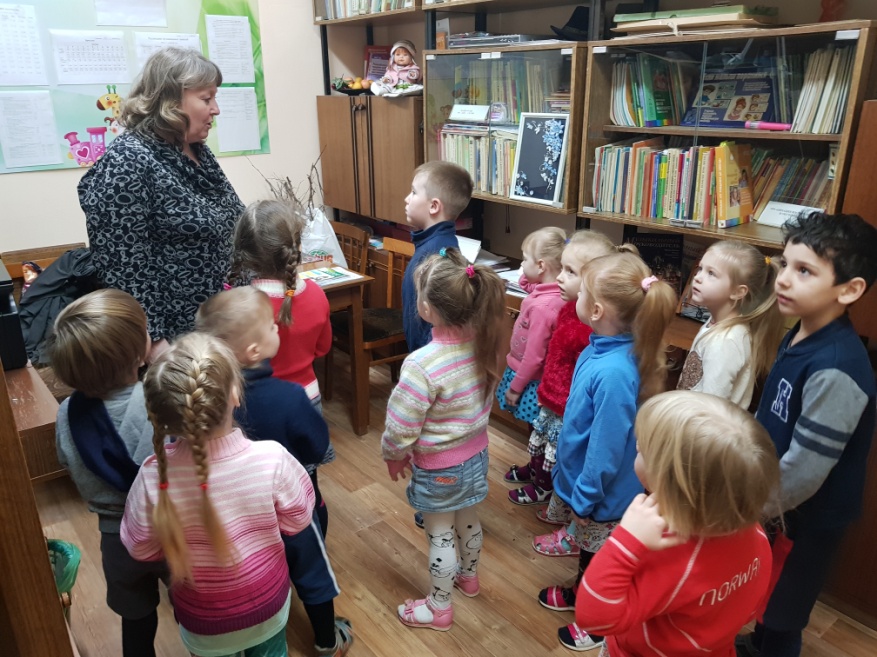 Педсовет №3 «Формирование представлений детей о профессиях взрослых с использованием современных  технологий обучения дошкольников в соответствии с ФГОС»
Срок проведения: 27 февраля
Цель: поделиться с коллегами опытом  работы по ознакомлению детей с профессиями.
Организатор МДОУ «Детский сад № 237»
Участник: Кожевникова Н.С.
Фотоконкурс «Мы гуляем по району» (юбилею Заволжского района посвящается…)
Срок проведения:  19-22 февраля
Цель: воспитывать  у детей чувство патриотизма, интереса к своему району. 
Организатор: МДОУ «Детский сад № 237»
Участники: Романова С.,  Рученина П., Куликова А., Смирнов Т., Сухорукова Э.
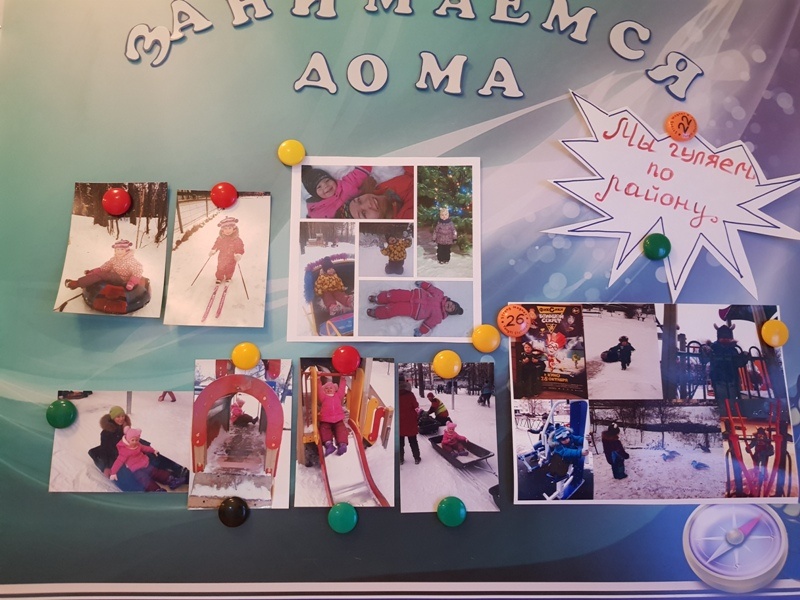 Конкурс рисунков «Я гуляю по району»
Срок проведения: 19-22 февраля
Цель: привлечь родителей и детей к совместному творческому процессу, укрепить сотрудничество с семьями.
Организатор: воспитатели
Участники: дети и родители
Призеры: 
			1 место: Никифорова В., Филиппов Д.
			2 место: Романова С., Кошкина У., Сухорукова Э., 
			3 место: Мохов П.,  Акимов Т., Куликова А., 				           Чеснокова М., Мартыненко К.
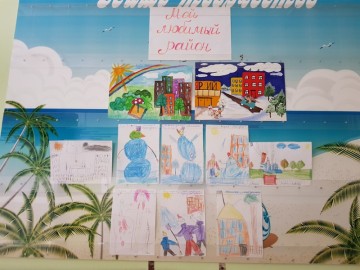 Открытое занятие по математике
Срок проведения: 20 марта
Цель: познакомить родителей со структурой и спецификой проведения занятий, вовлечь их в образовательный процесс .
Организатор: МДОУ «Детский сад №237»
Участники: воспитатели, дети, родители
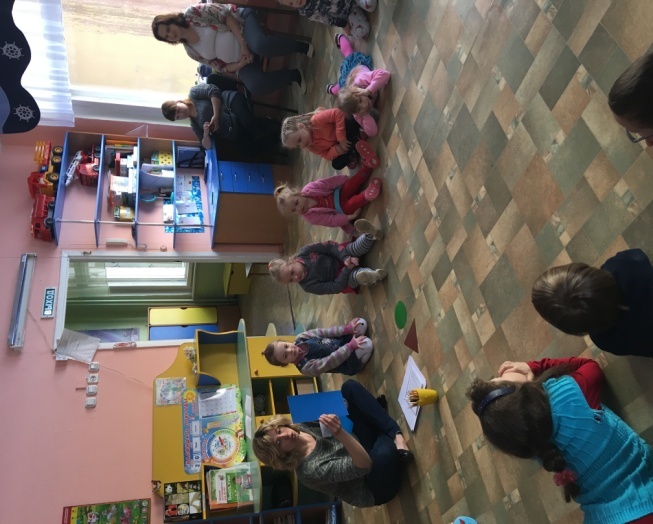 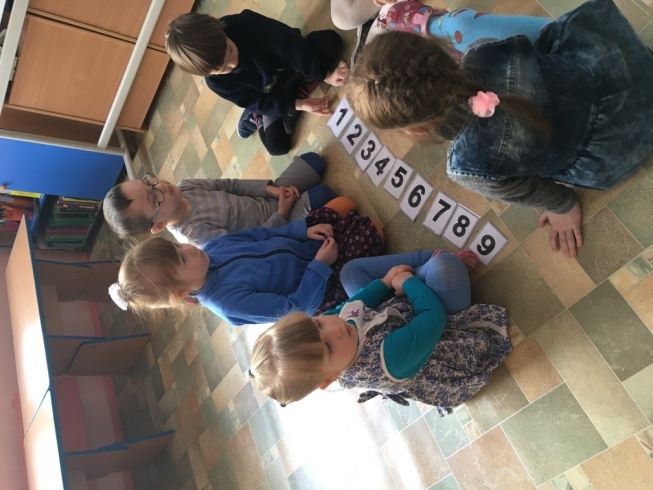 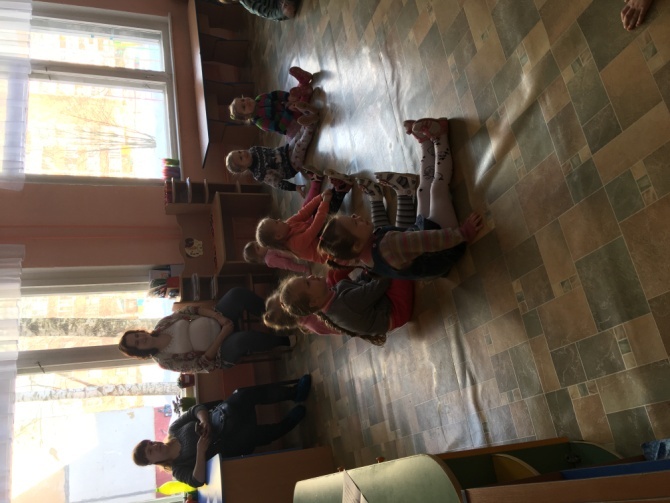 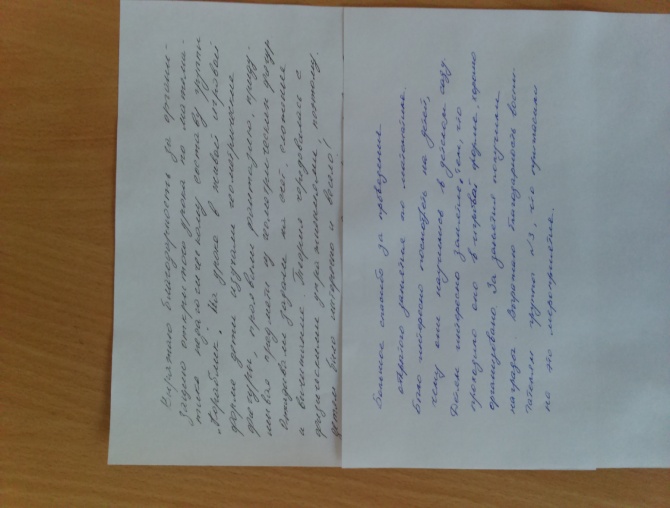 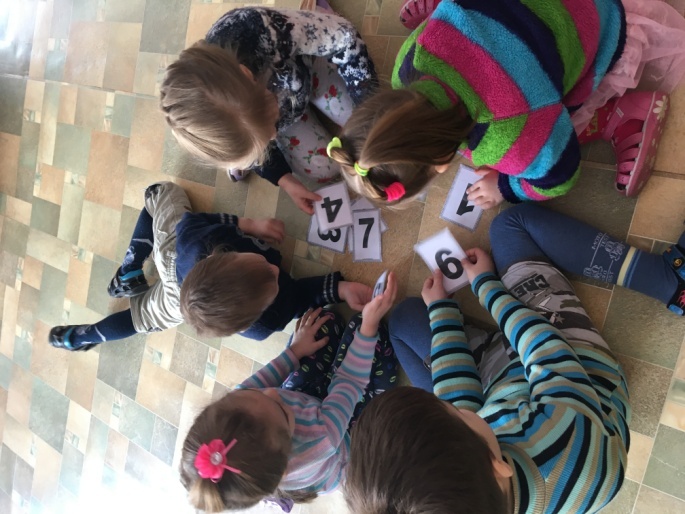 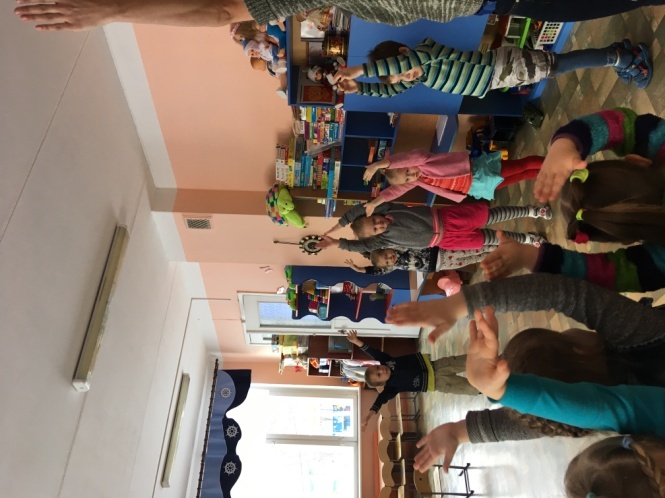 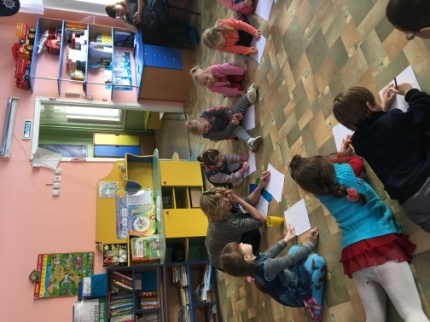 Единый день безопасности дорожного движения
Срок проведения: 22 марта
Цель: расширить и закрепить знания детей о ПДД, их соблюдении, воспитывать ответственность за свою жизнь.
Организатор: МДОУ «Детский сад №237»
Участники: воспитатели и дети
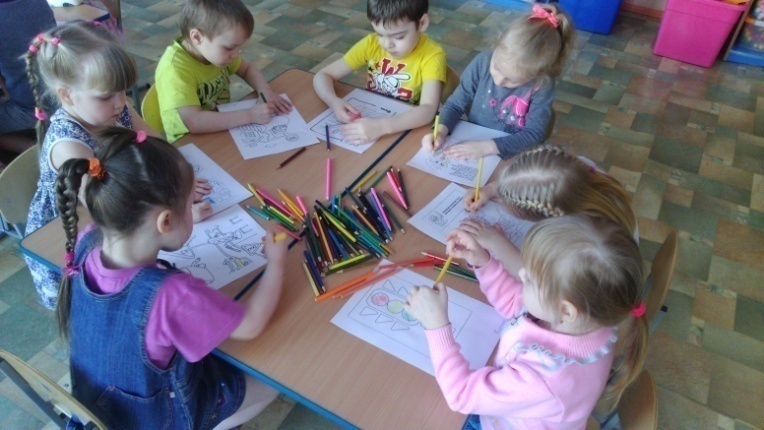 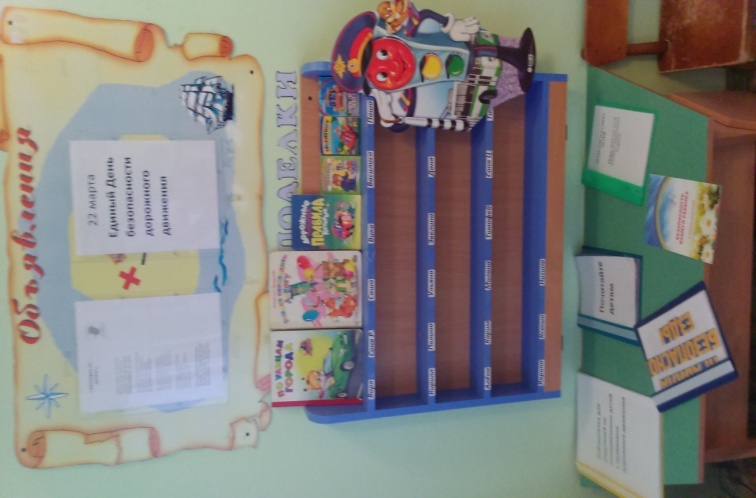 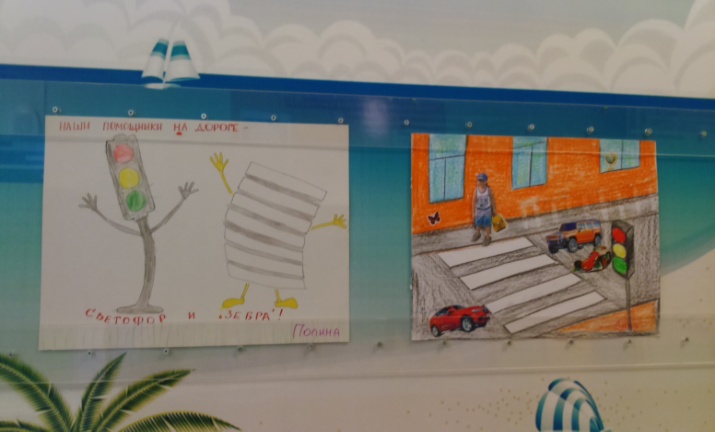 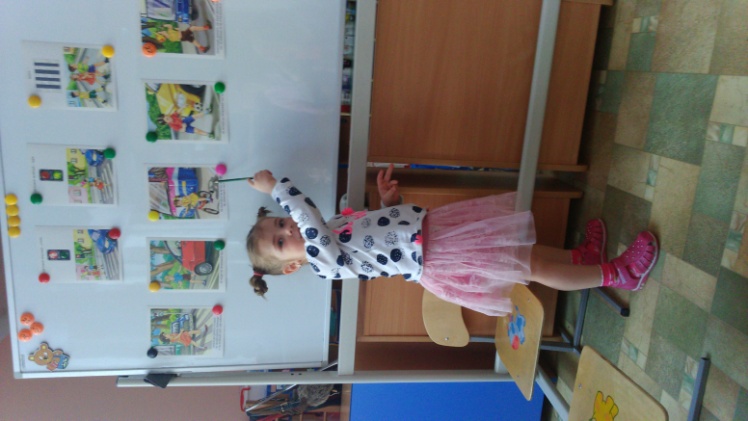 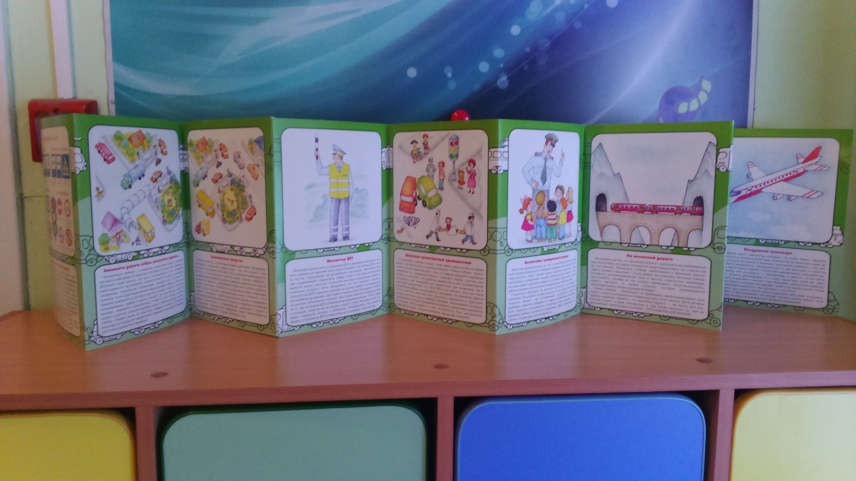 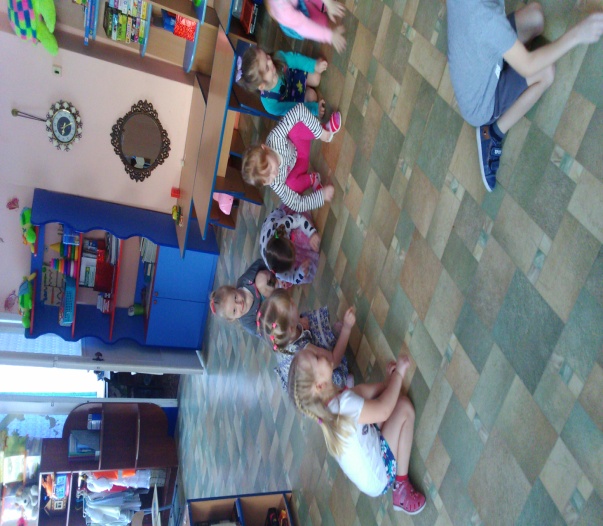 Весна
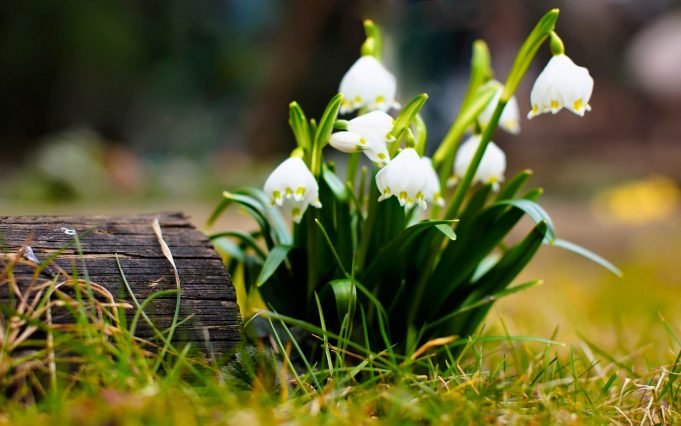 6 Всероссийский конкурс детского рисунка «Зеркальный отпечаток»
Срок проведения: 26 марта- 30 апреля
Организатор: Центр международного сотрудничества «Русская культура»
Участники: Кузьмина В., Сухорукова Э.
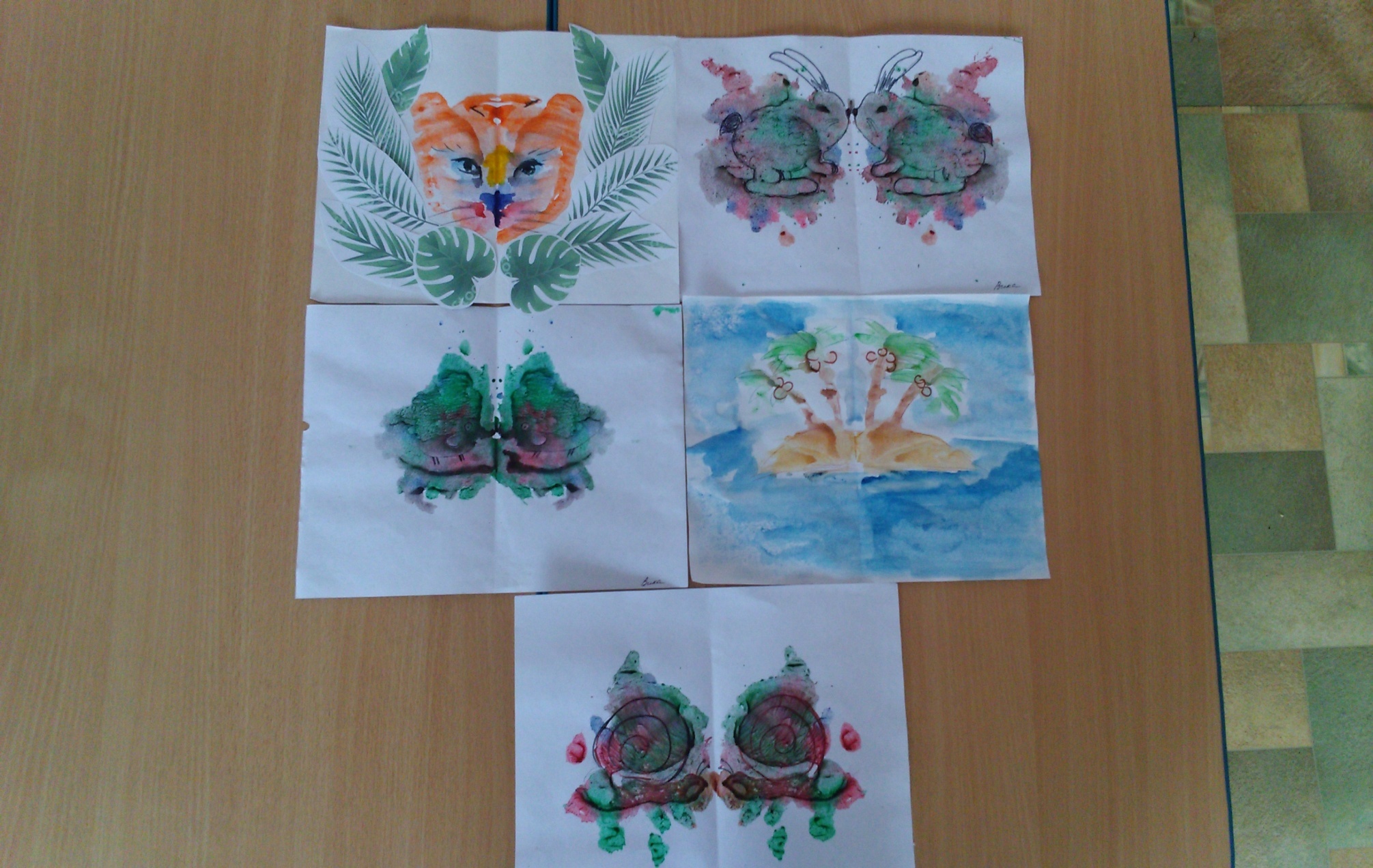 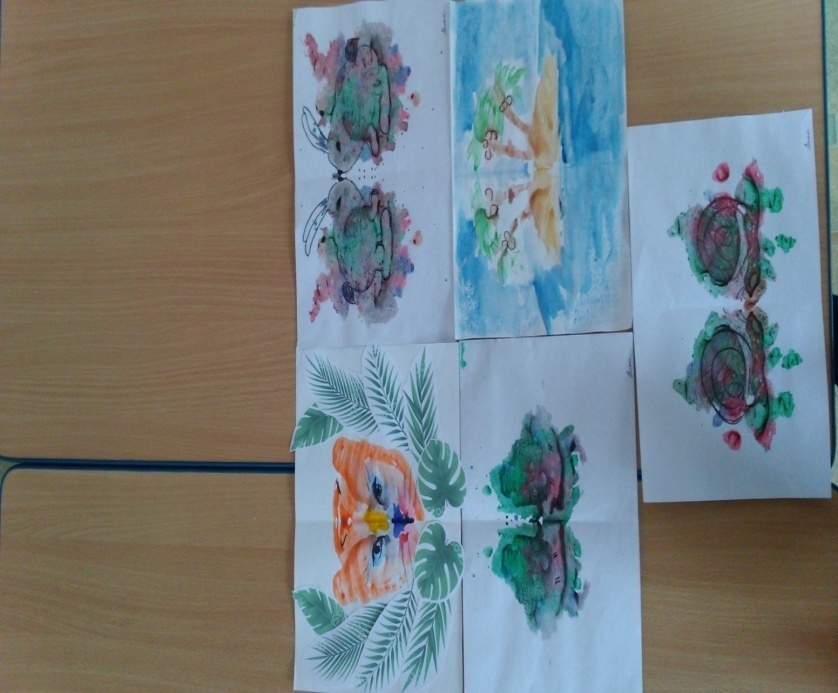 Конкурс детского творчества «Дорога в космос»
Срок проведения: 9-13 апреля
Цель: приобщение детей к знаниям о вселенной, создание условий для  творческой самореализации детей и родителей.
Организатор: МДОУ «Детский сад №237»
Участники: дети и родители ( 7 человек)
Призеры: 
			1 место: Никифорова В.
			2 место: Романова С., Захряпина В., Сухорукова Э.
			3 место: Рученина П., Кузьмина В., Румянцева Д.
Детский конкурс «В ожидании лета»
Срок проведения: 1 апреля-13 мая
Организатор: МАУ « Ярославский зоопарк»
Участники: Кожевникова Н.С., дети
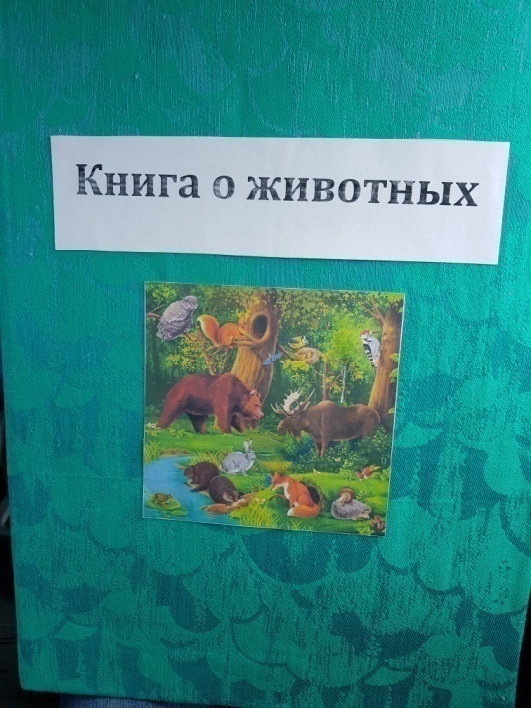 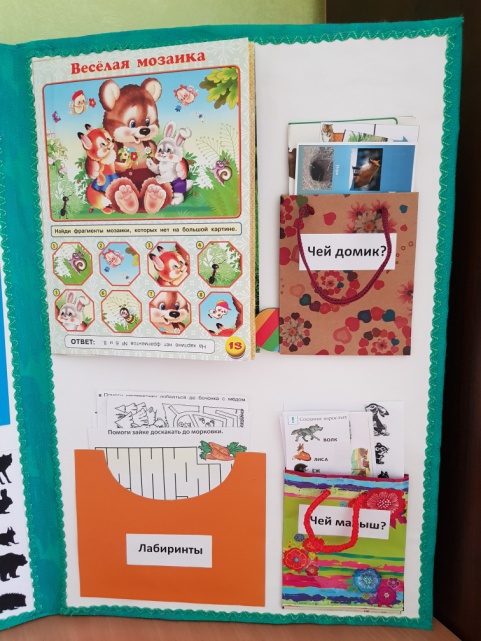 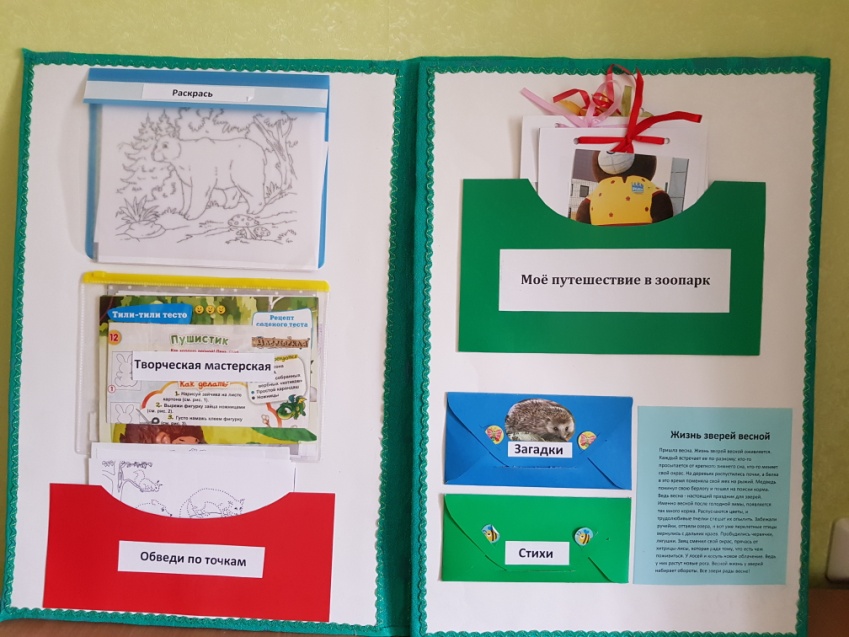 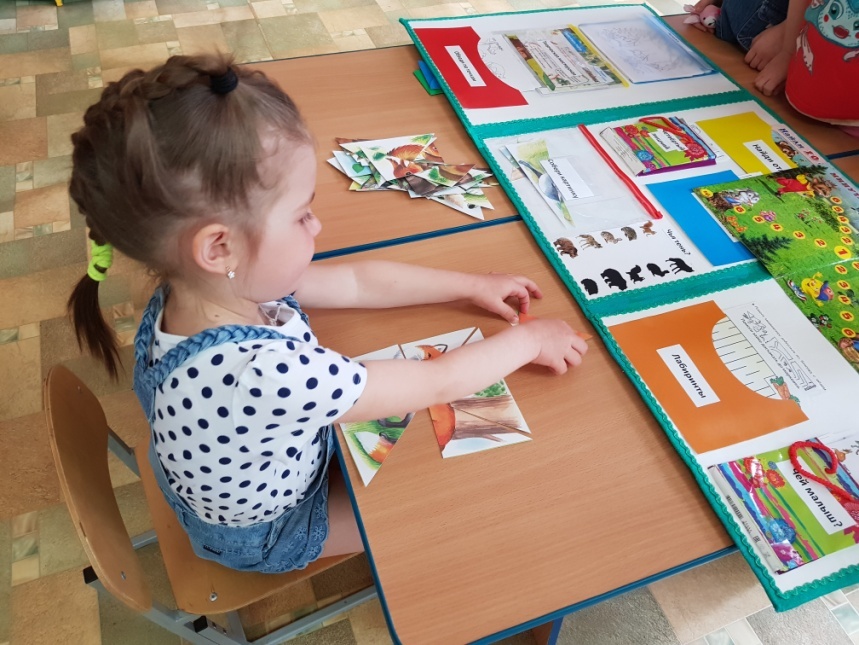 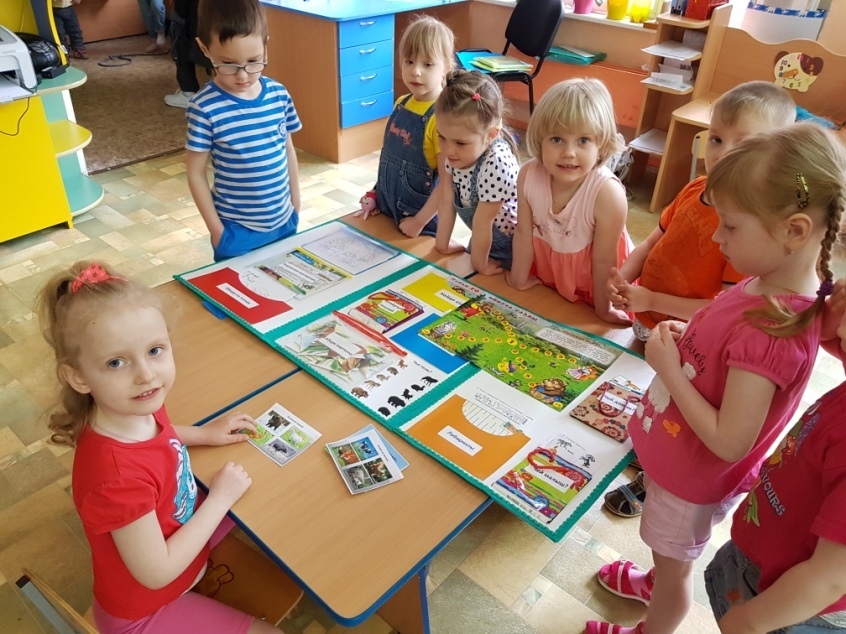 Неделя детской книги
Срок проведения: 7-11 мая
Организатор: воспитатели
Участники: воспитатели, дети, родители
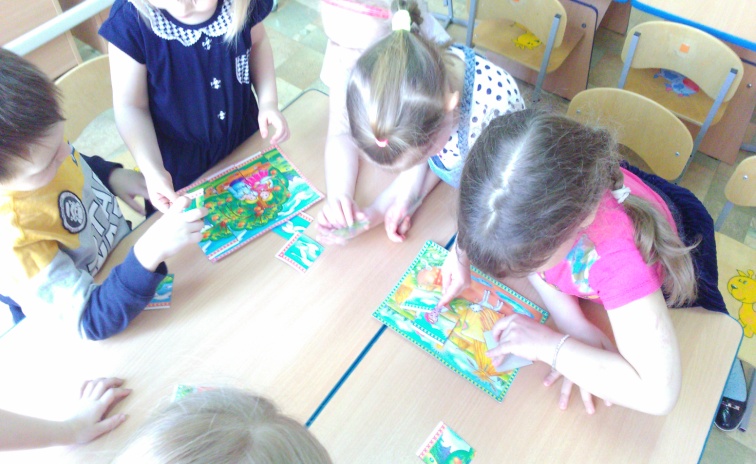 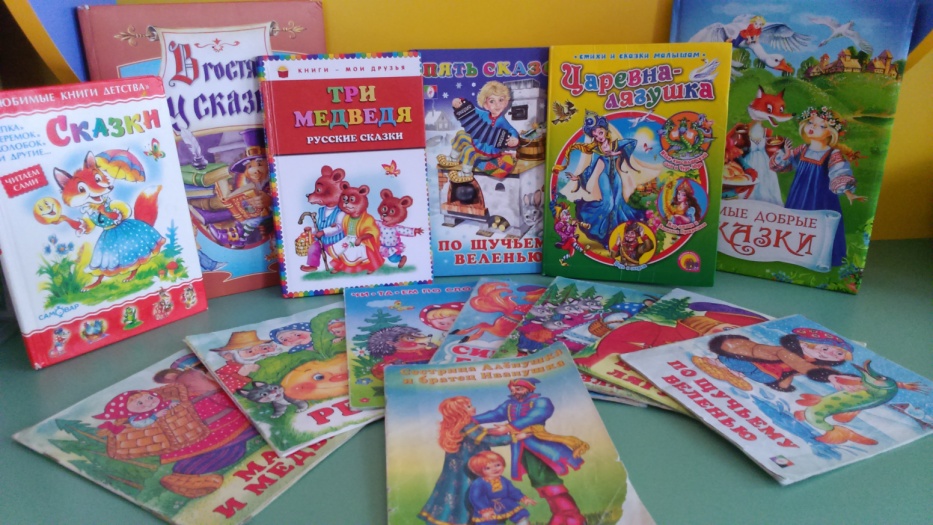 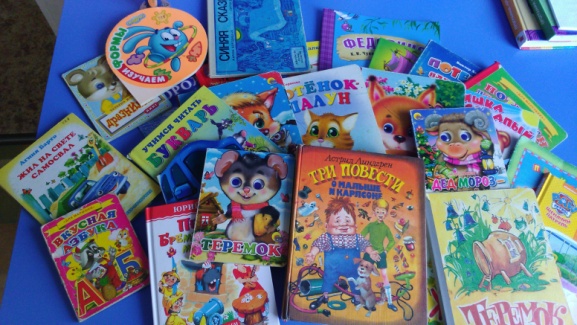 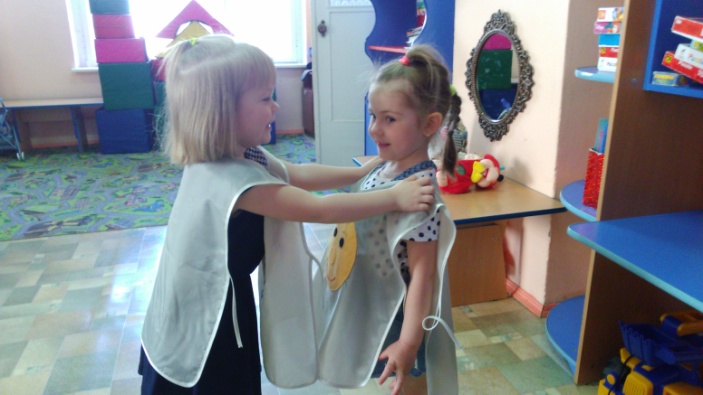 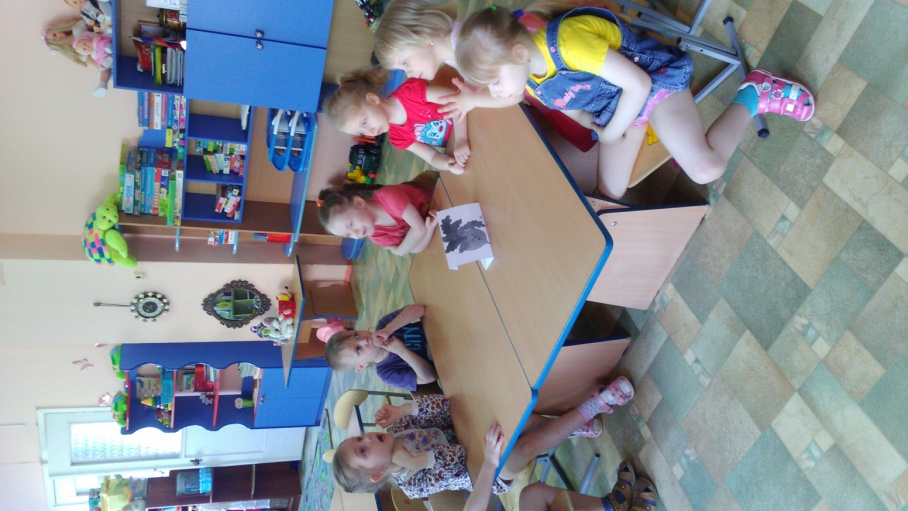 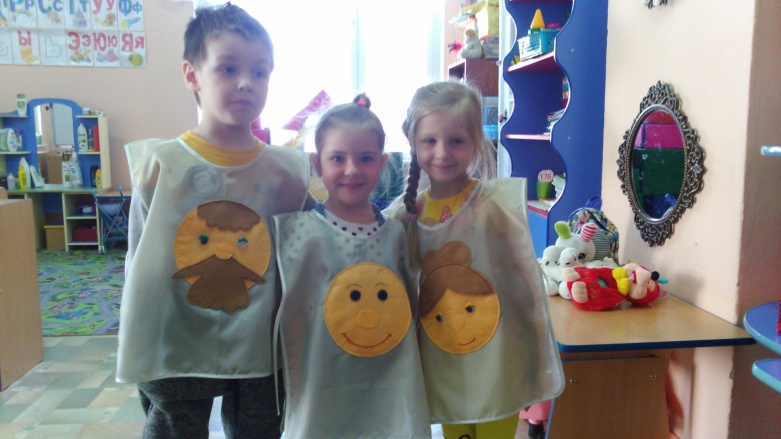 Конкурс уголков патриотического воспитания
Срок проведения: 17-18 апреля
Цель: активизация деятельности воспитателей по патриотическому воспитанию, пополнение РППС по данному разделу.
Организатор: МДОУ «Детский сад №237»
Участники: воспитатели
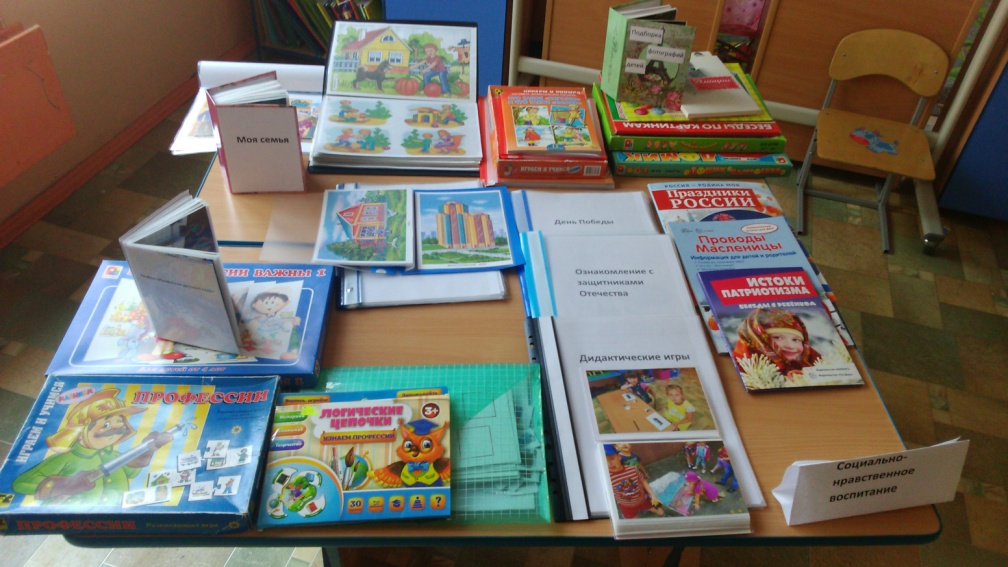 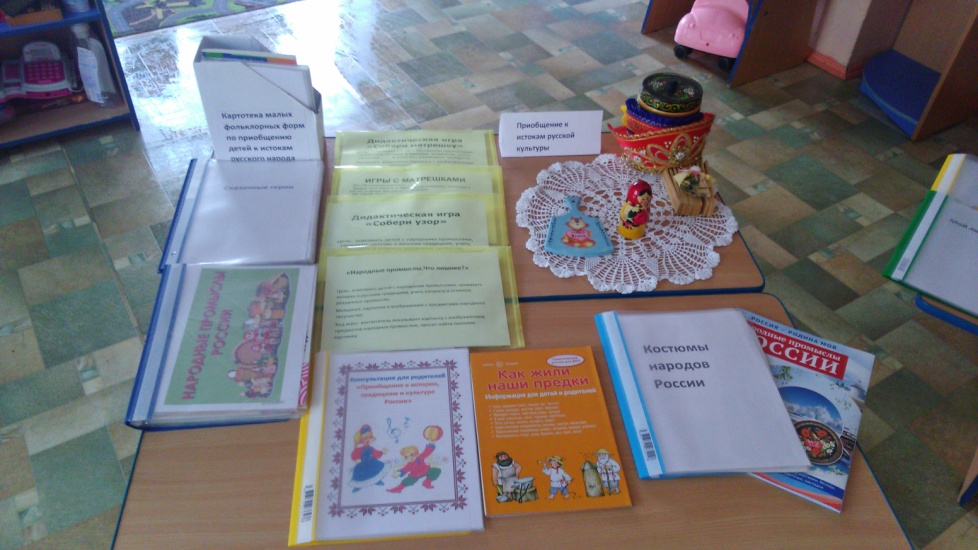 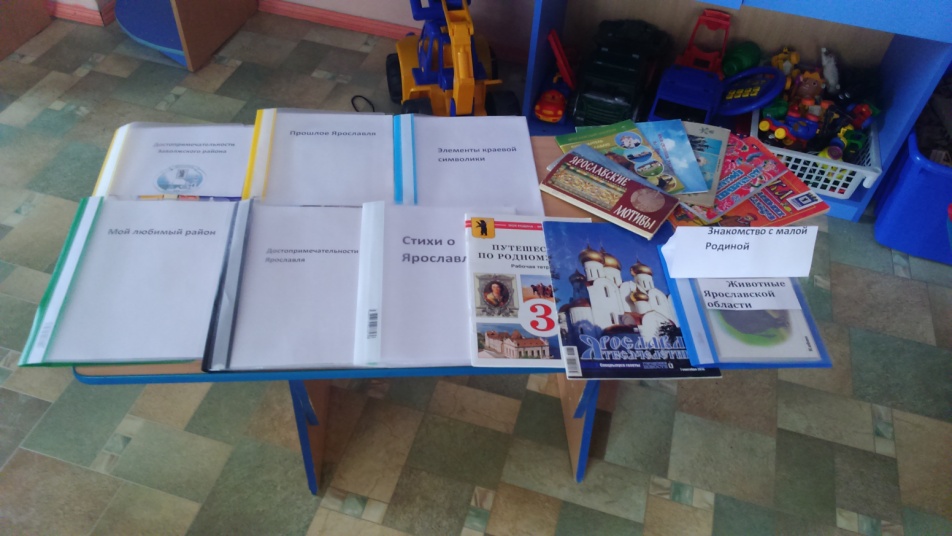 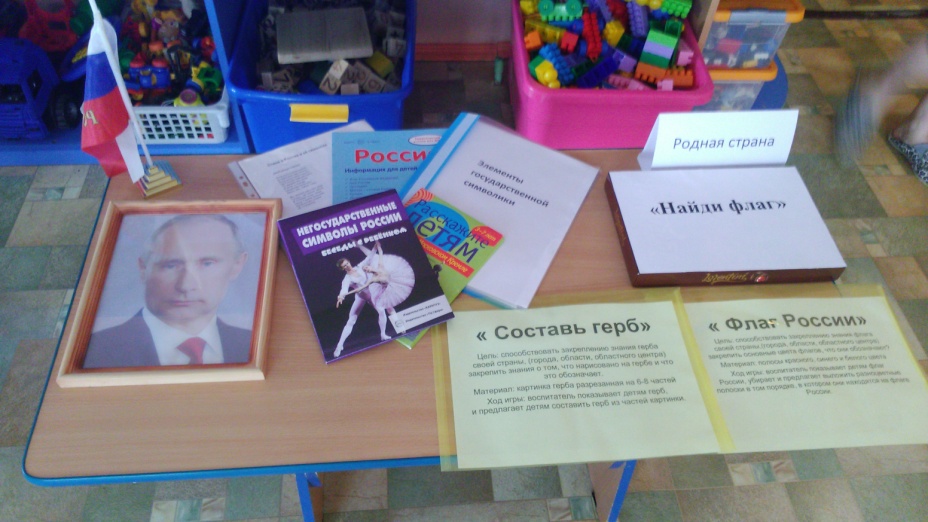 Пополнение РППС уголка патриотического воспитания
Фотоальбомы «Патриотическое воспитание в нашей группе», «Моя семья»
Дидактические игры «Составь герб», «Составь флаг», «Игры с матрешками», «Собери узор»
Картотеки дидактических игр .
Картотеки произведений малых фольклорных форм
Альбомы «Костюмы народов мира», «Элементы краевой символики», «Достопримечательности Ярославля», «Мой любимый район», «Народные промыслы России», «Элементы государственной символики» «Праздники России»
Информационные стенды «Как жили наши предки», «Масленица», «Россия»
Циклы бесед «Истоки патриотизма», «Негосударственные символы России».
Педагогическая карусель
Срок проведения: 24-27 апреля
Цель: обмен опытом педагогов в экологическом направлении в рамках сетевого взаимодействия.
Участники: Пасхина О.В.
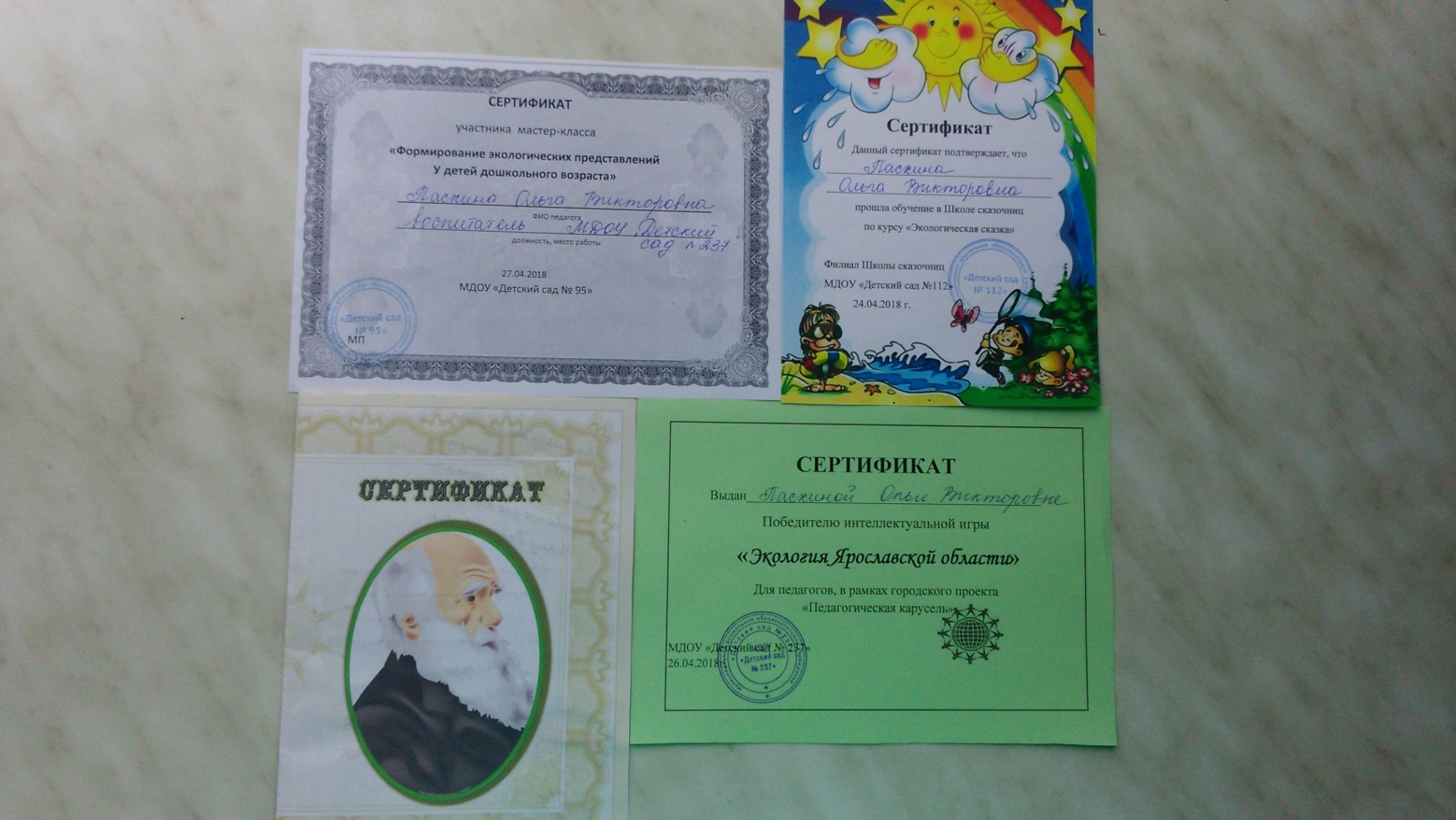 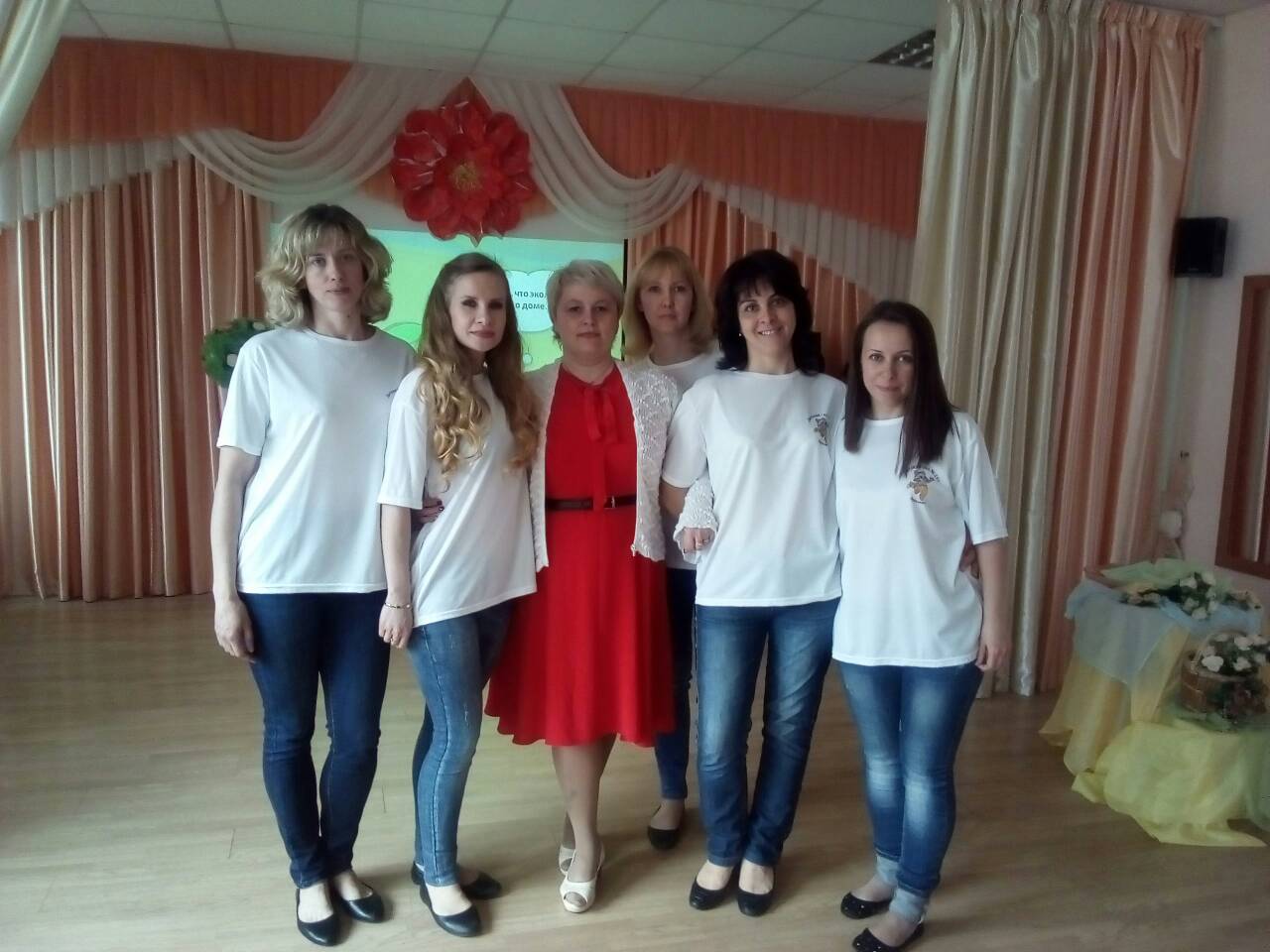 Акция «Открытка ветерану»
Срок проведения: 3-8 мая
Цель: воспитание чувства патриотизма, уважения к ветеранам
Организатор: МДОУ «Детский сад №237»
Участники: воспитатели, родители, дети ( 5 человек): Романова С., Сухорукова Э., Рученина П., Чеснокова М., Кошкина У.
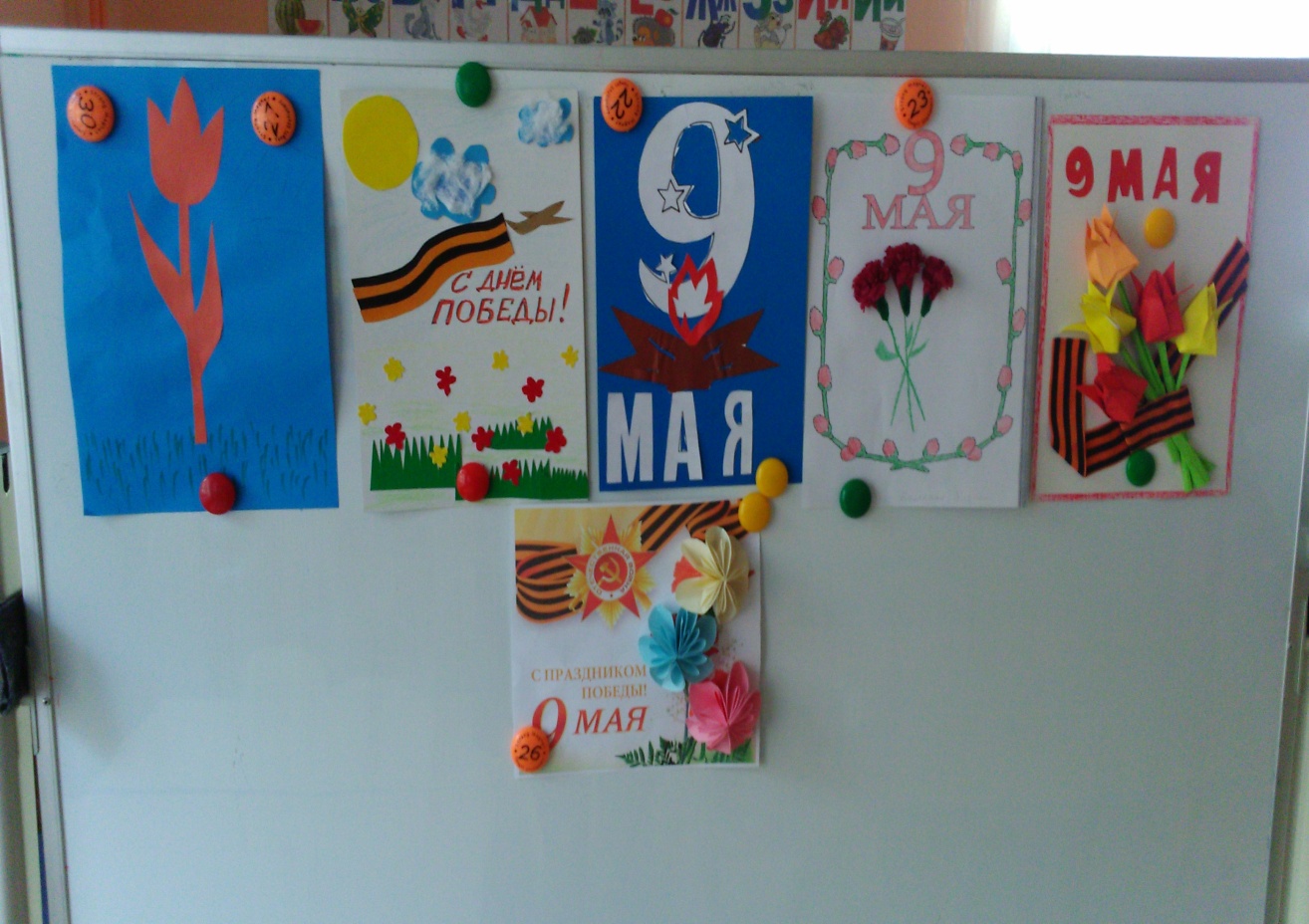 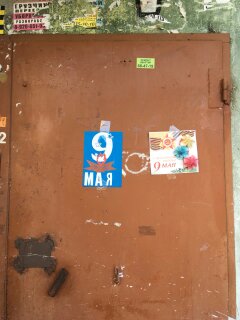 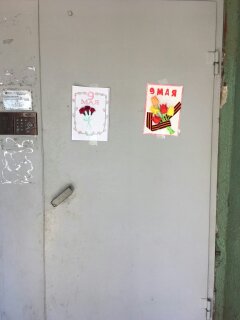 Открытое занятие по хореографии
Срок проведения: 17 мая
Цель: показать родителям, какие навыки и       	умения приобрели дети за год.
Ответственный: воспитатели, муз. 					 руководитель
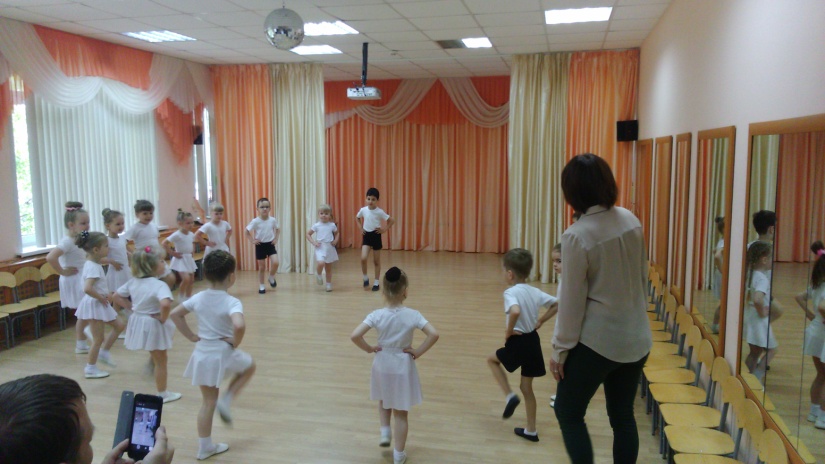 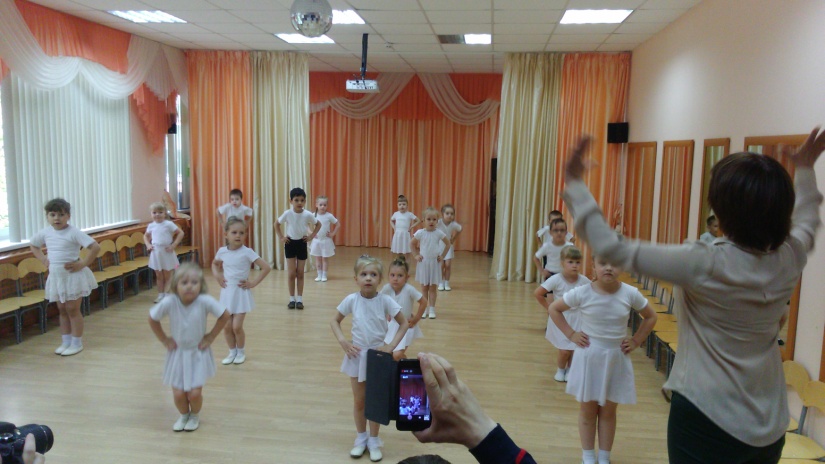 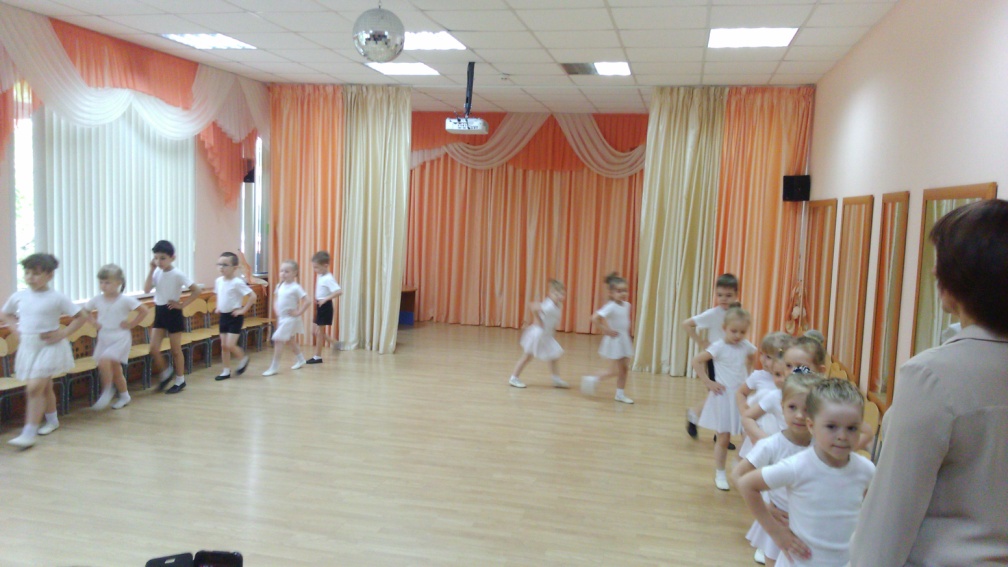 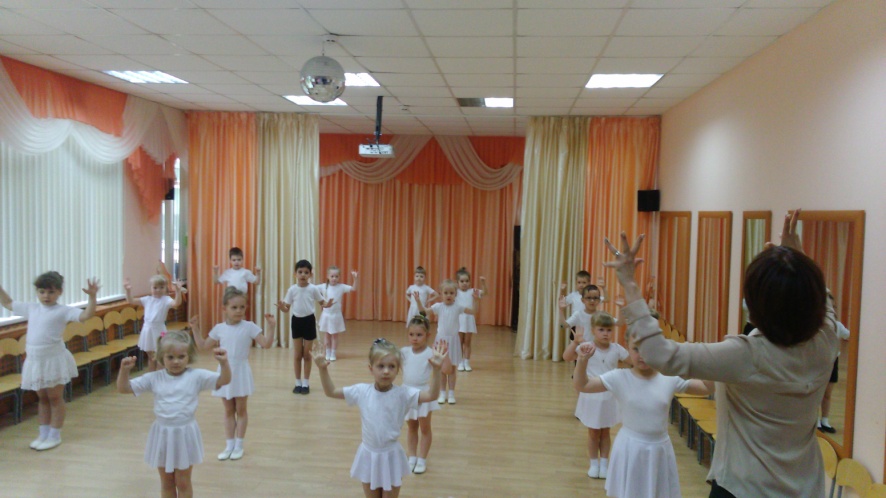 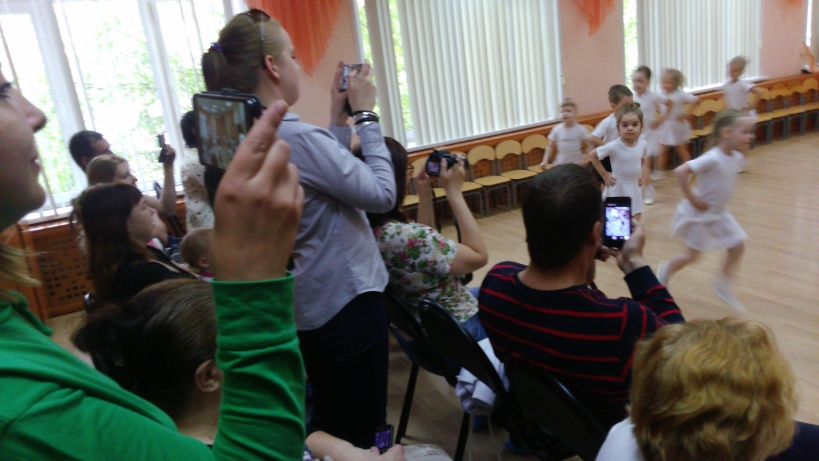 Планы на будущее
23 мая Родительское собрание в форме 		    круглого стола «Патриотическое 		    воспитание детей в семье»
Цель: обмен опытом о социально- нравственном воспитании детей в семьях.
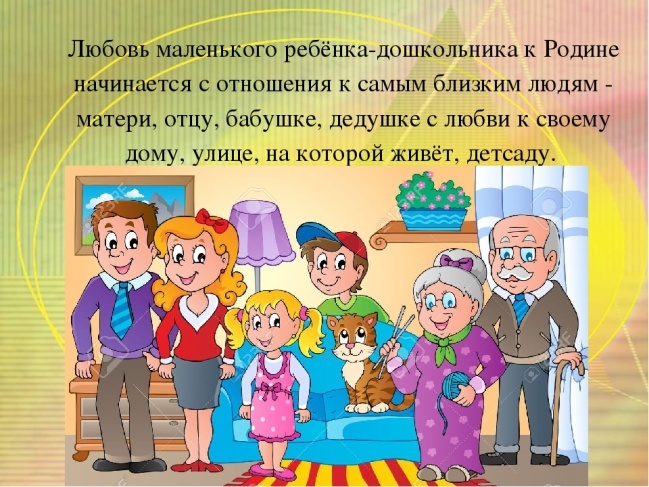